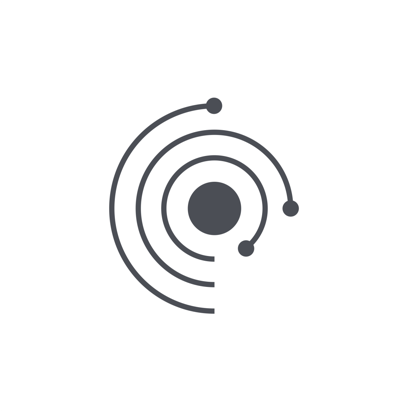 Вулканы Марса
Огни Ареса
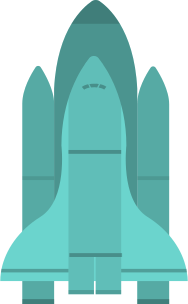 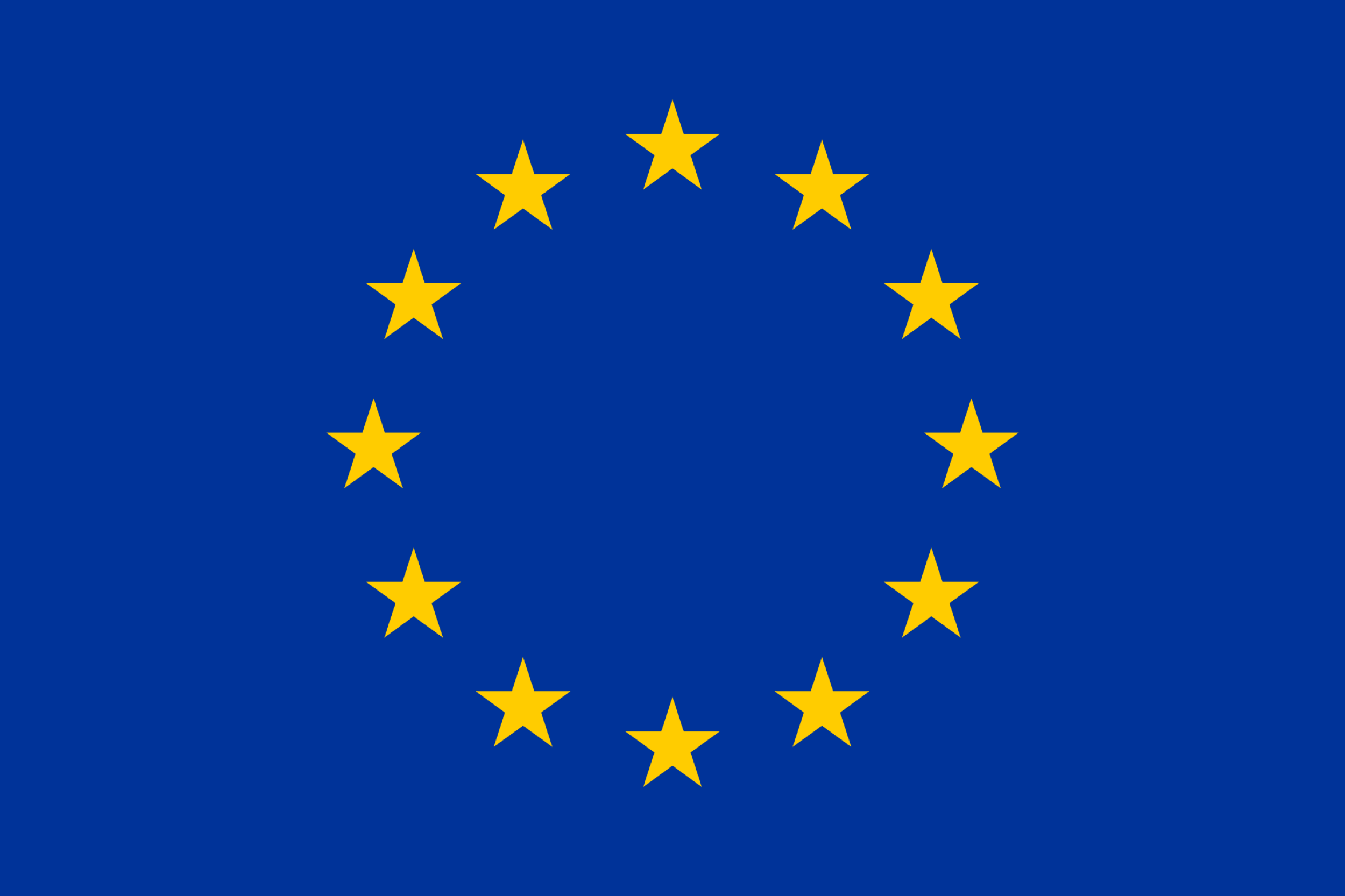 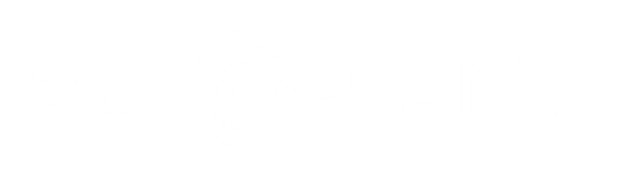 Europlanet 2024 RI has received funding from the European Union’s Horizon 2020 research and innovation programme under grant agreement No 871149.
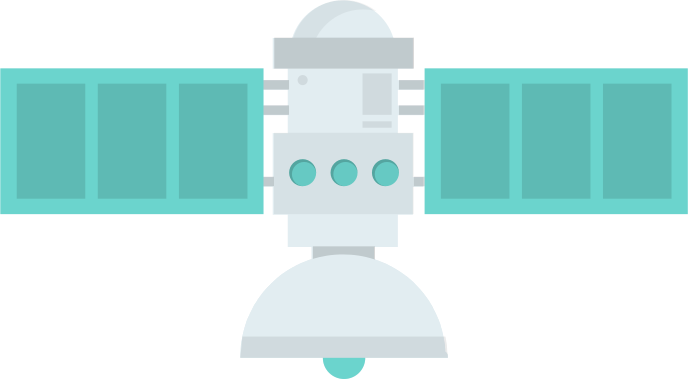 К концу этого урока вы сможете:
Задачи
Понимать, как образуются вулканы
Объяснять, что такое конвекция и почему мы обнаружили ее внутри вулкана.
Определять обитаемость вулканов как на Земле, так и на Марсе.
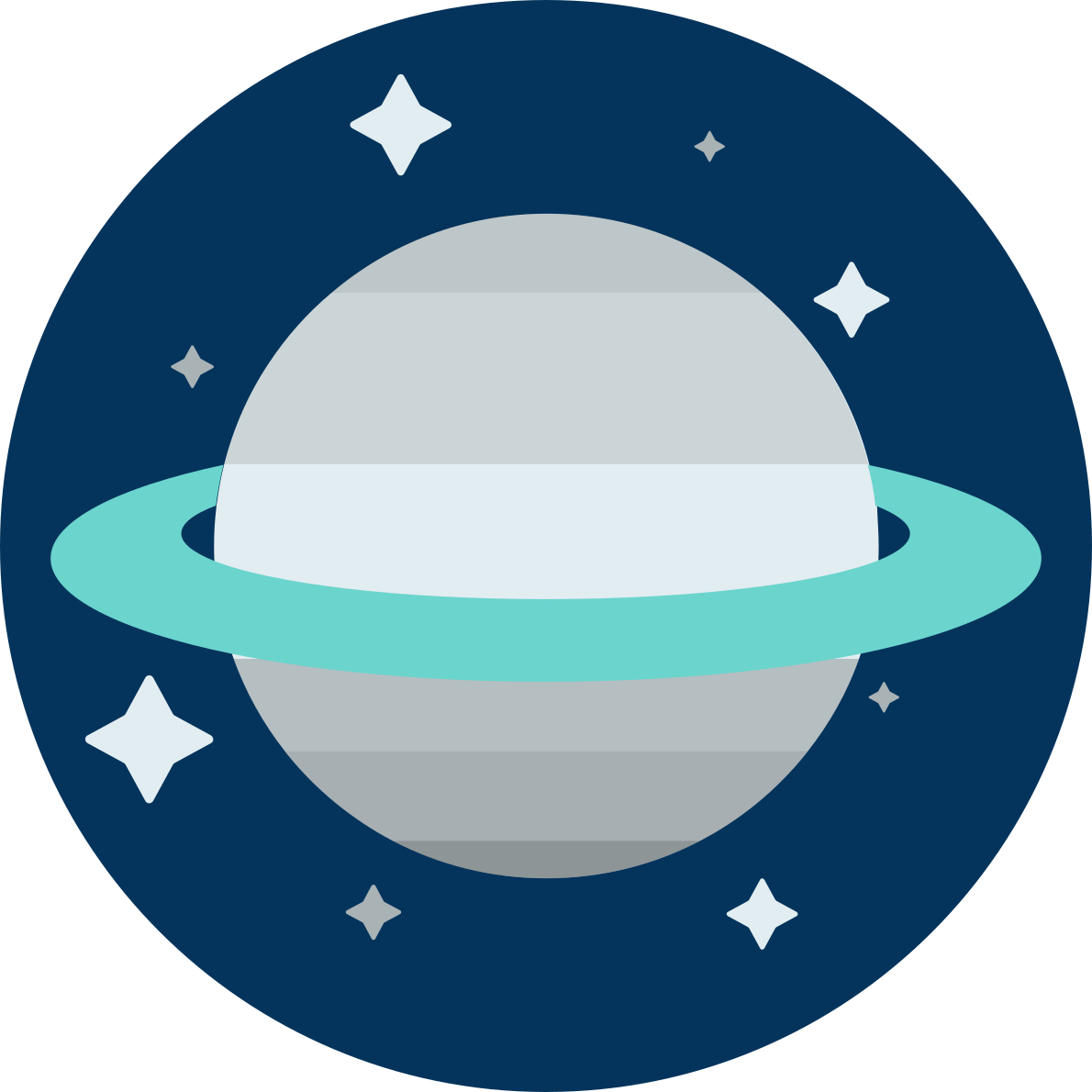 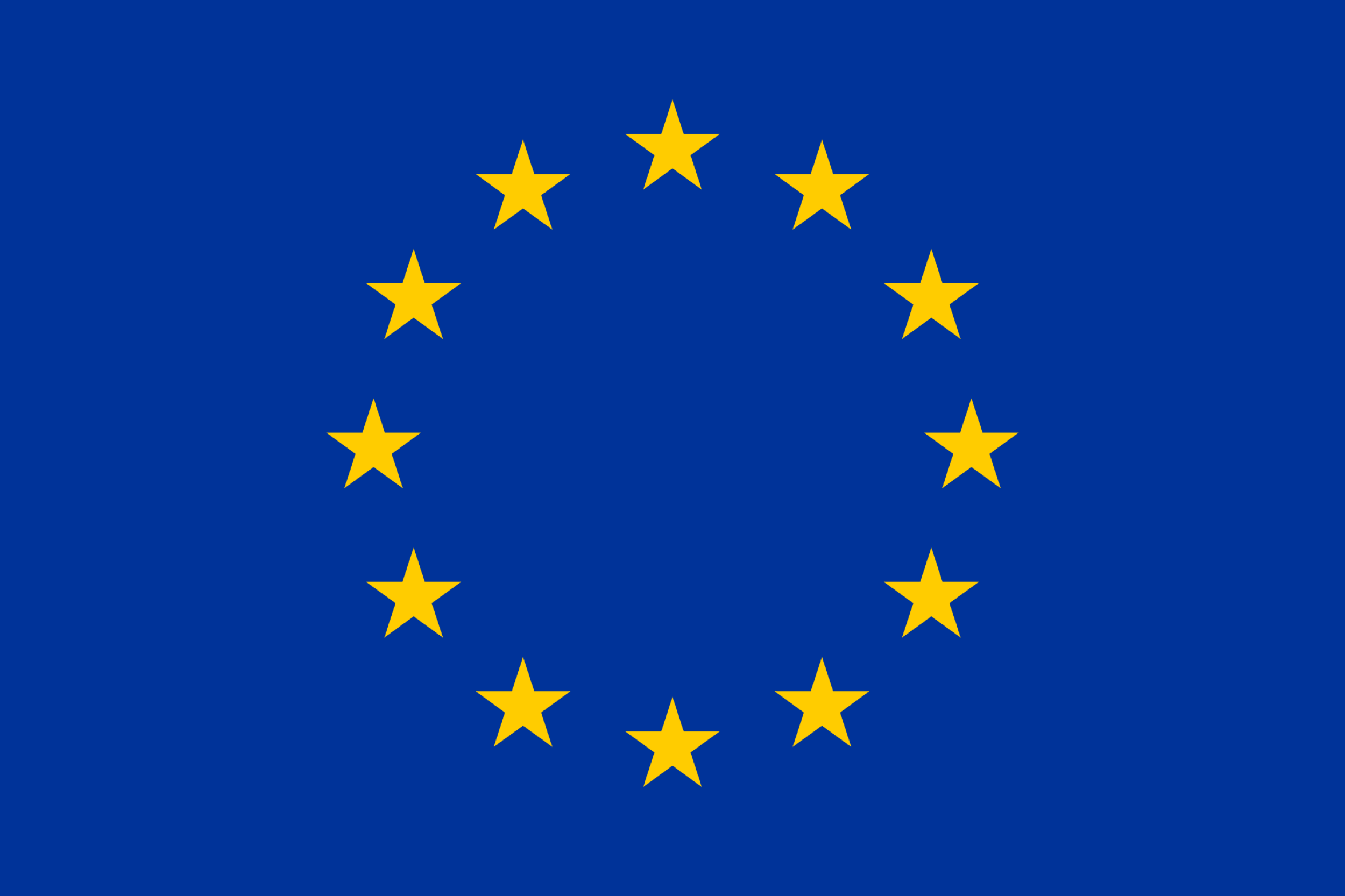 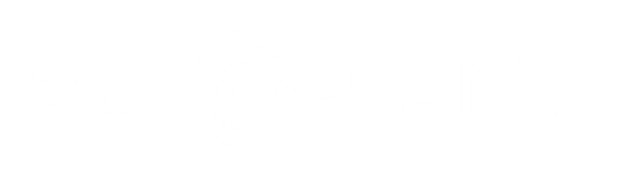 Типы вулканов
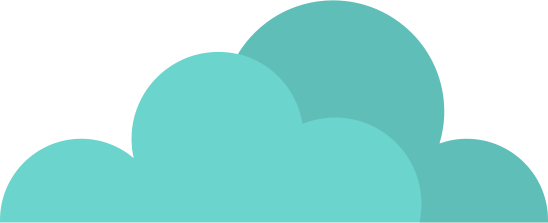 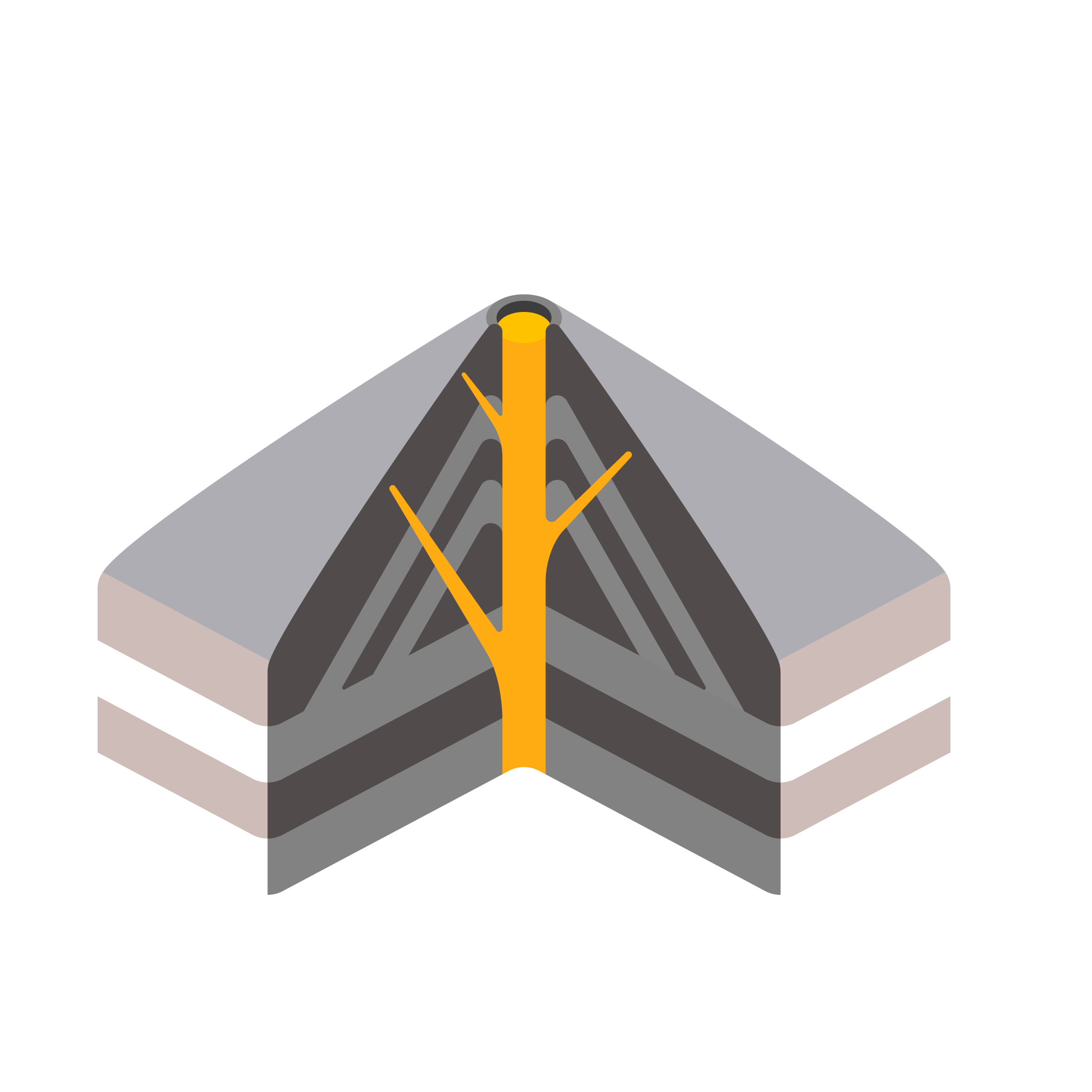 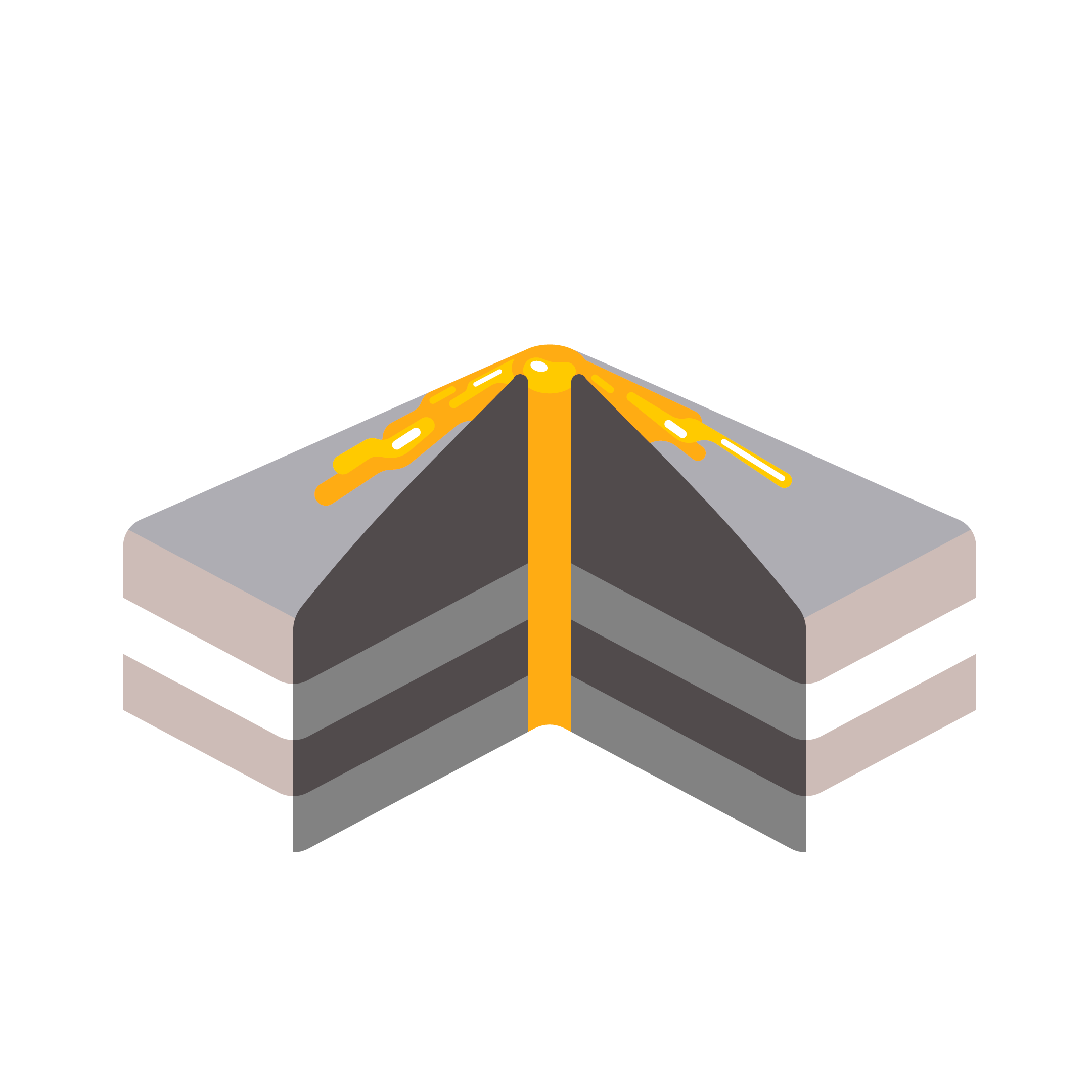 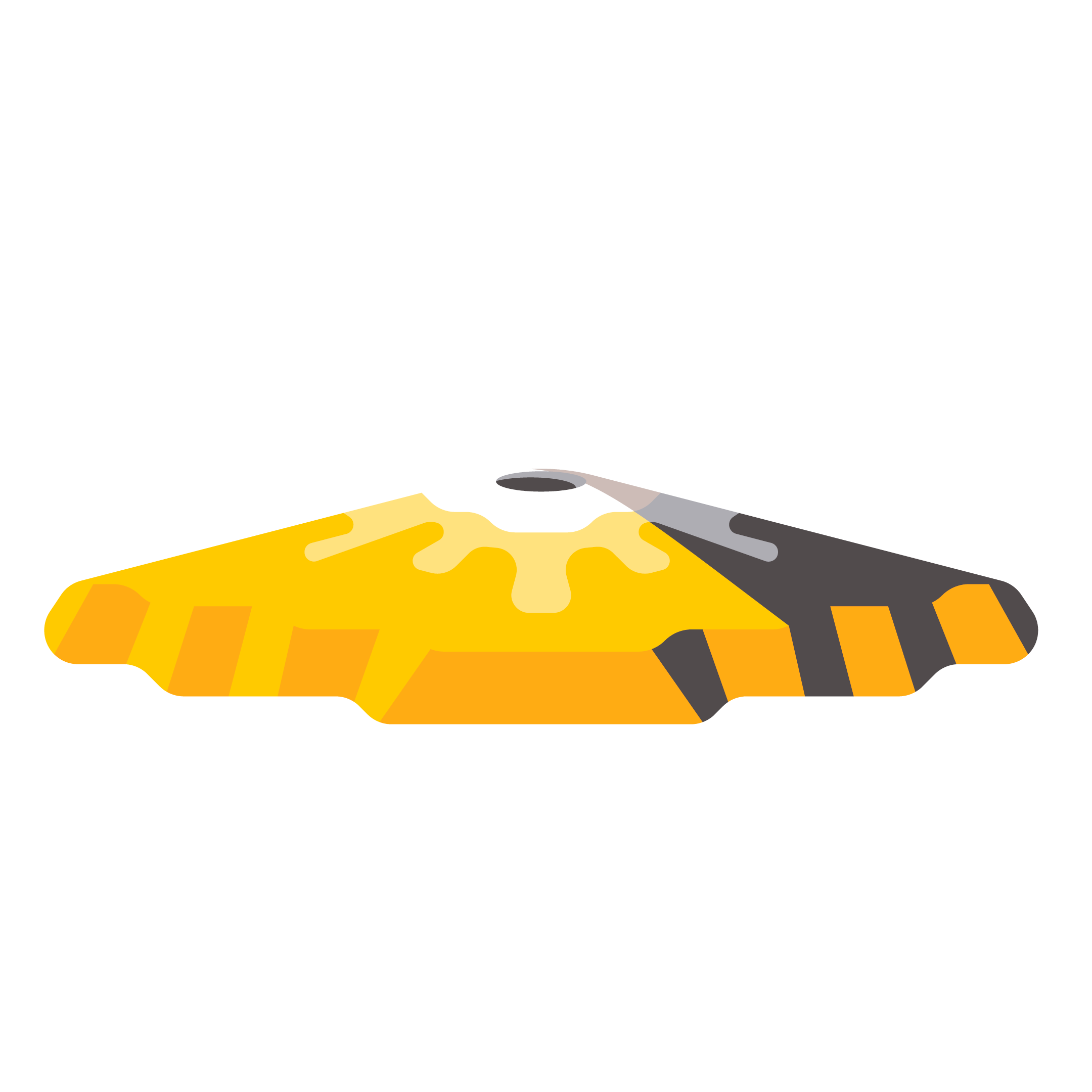 Щитовой вулкан
Вулкан из пеплового конуса
Композитный вулкан
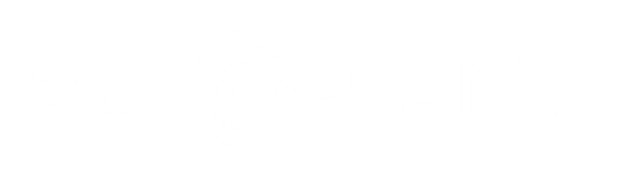 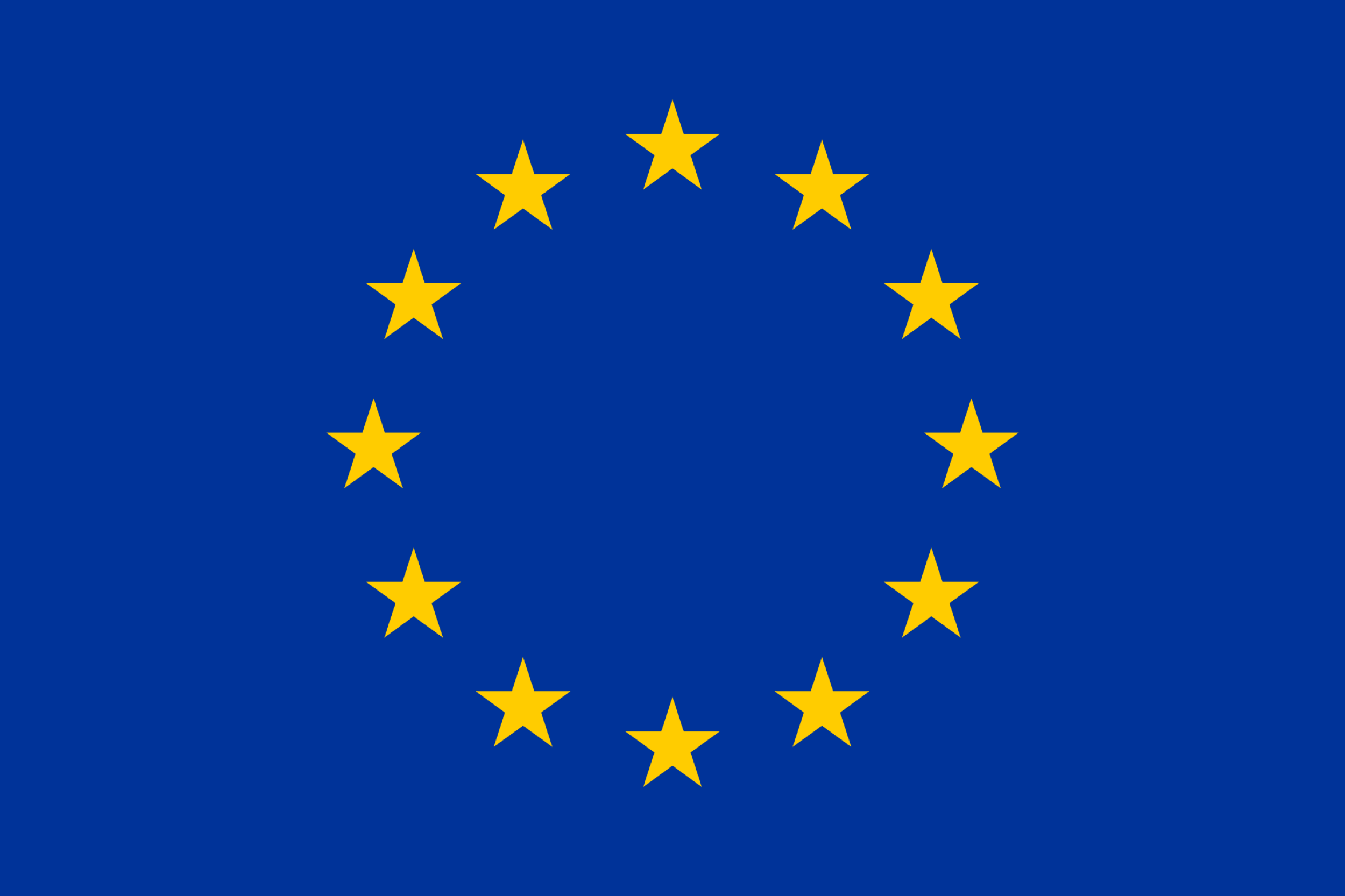 Гора Олимп: Щитовой вулкан
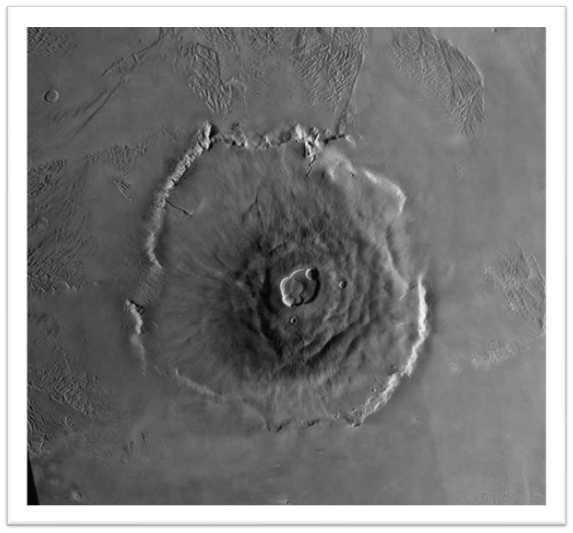 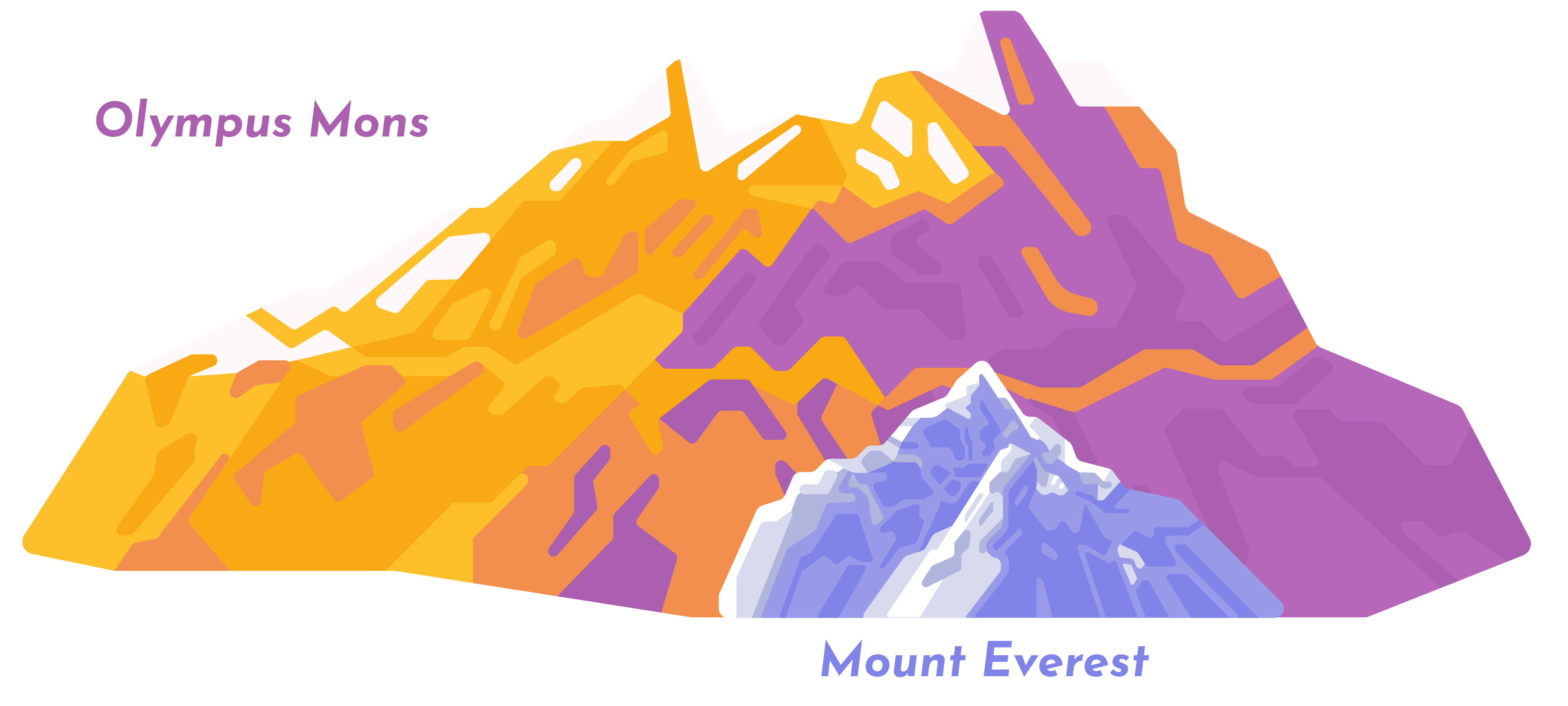 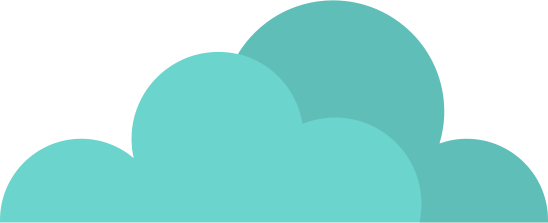 Image credit: NASA
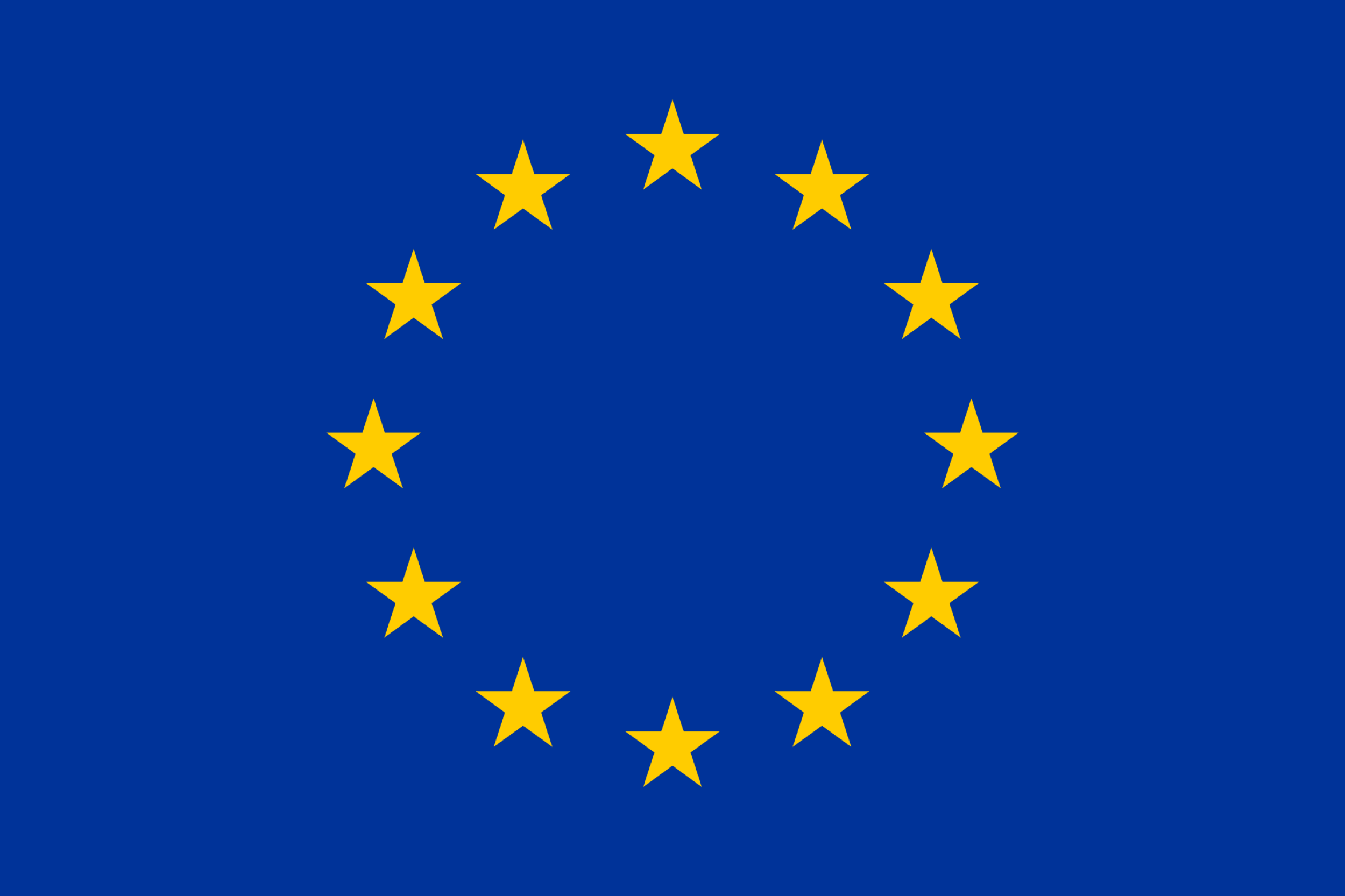 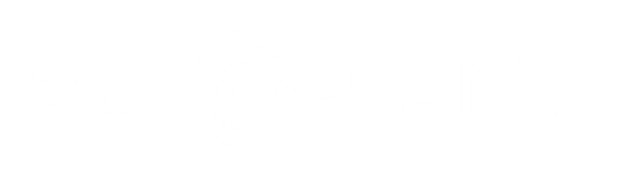 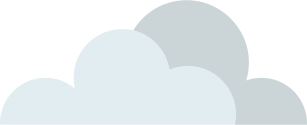 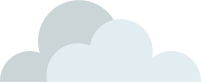 Как формируются щитовые вулканы?
Нажмите для просмотра видео:
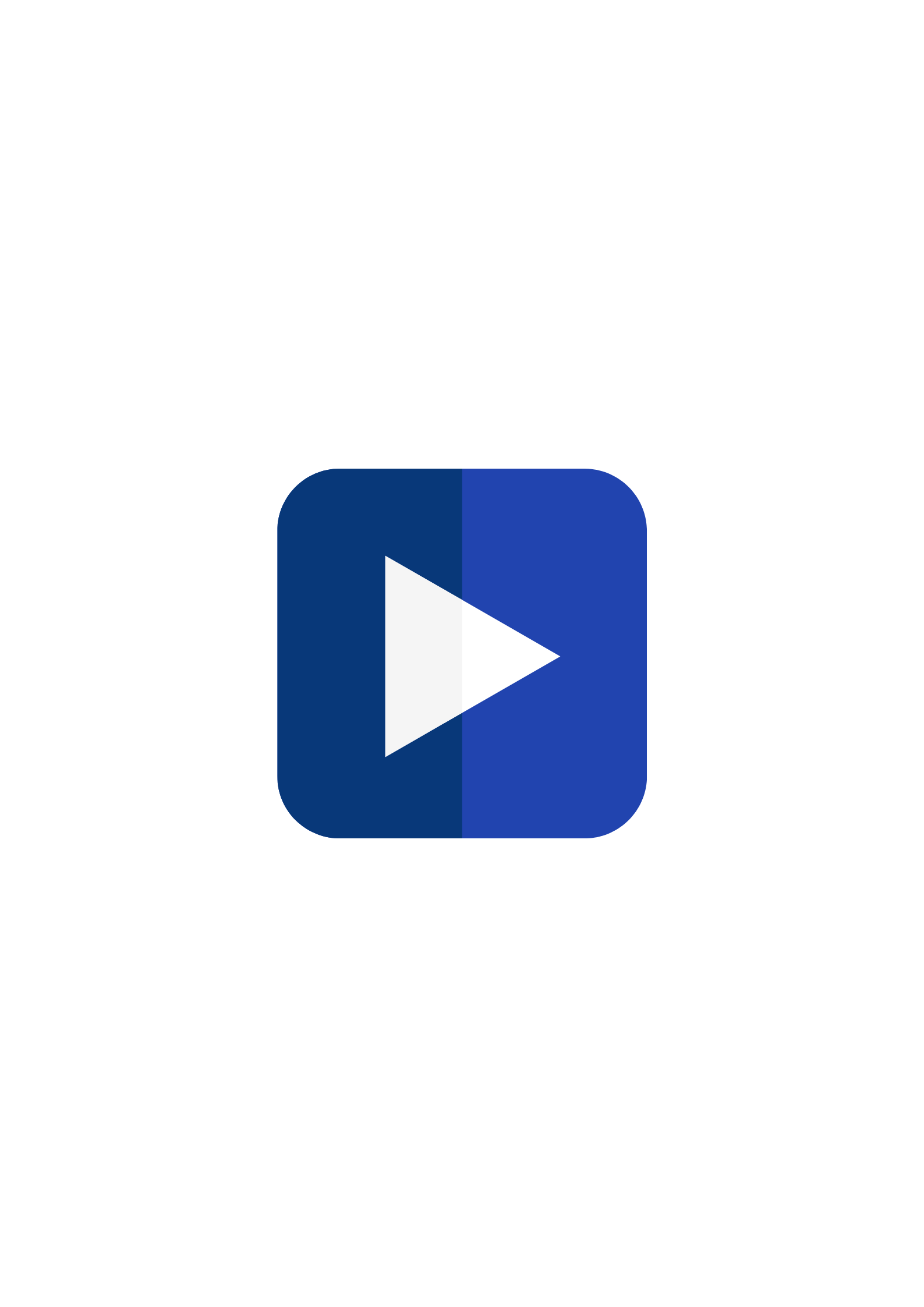 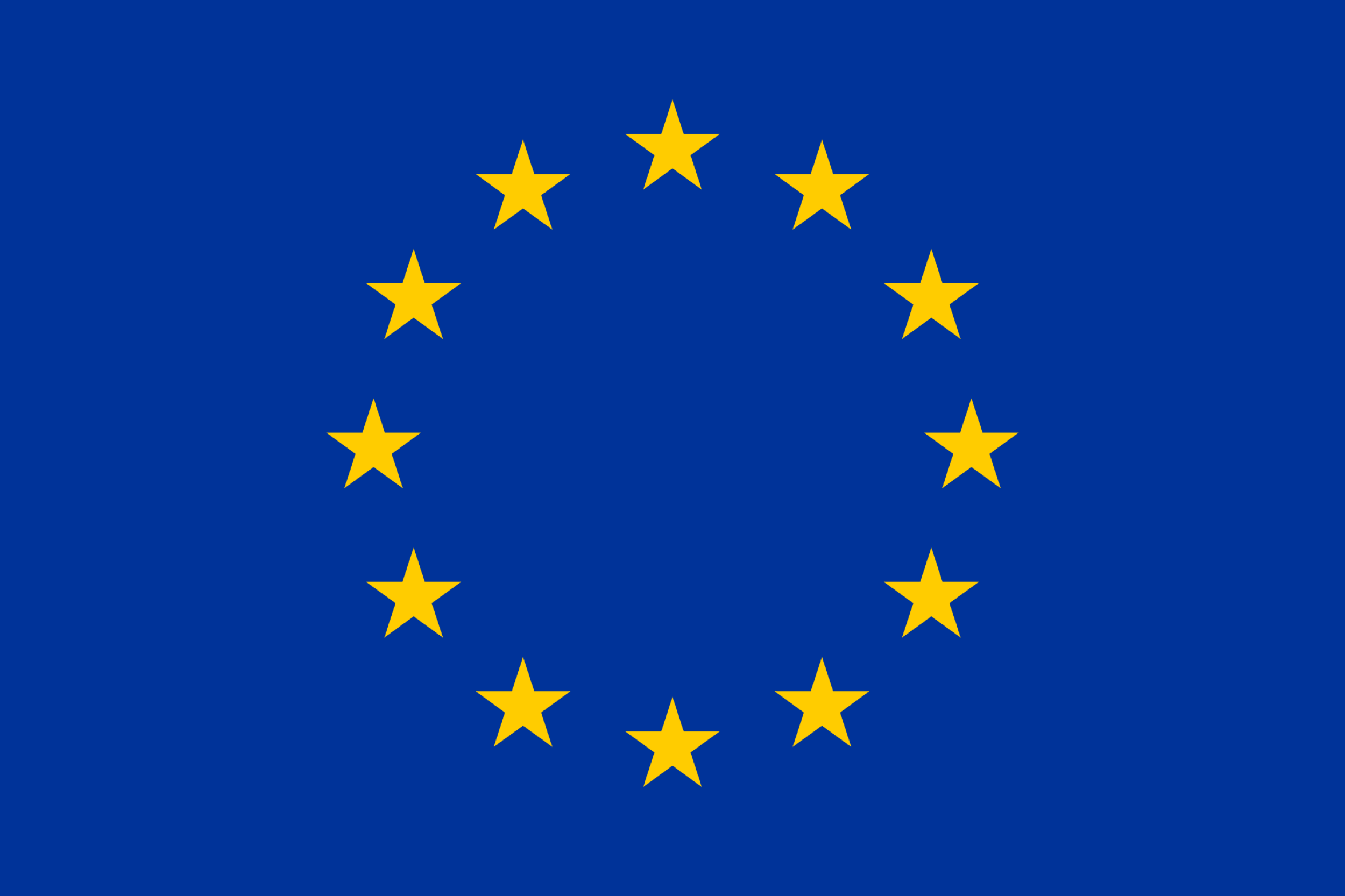 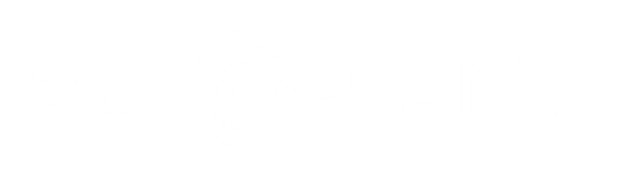 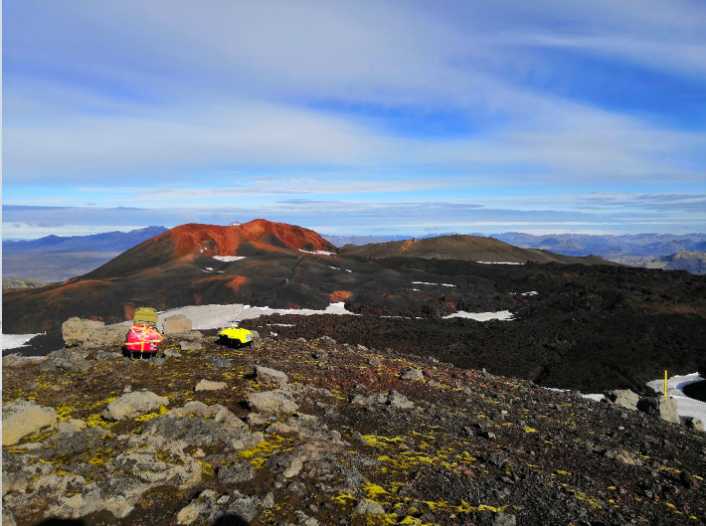 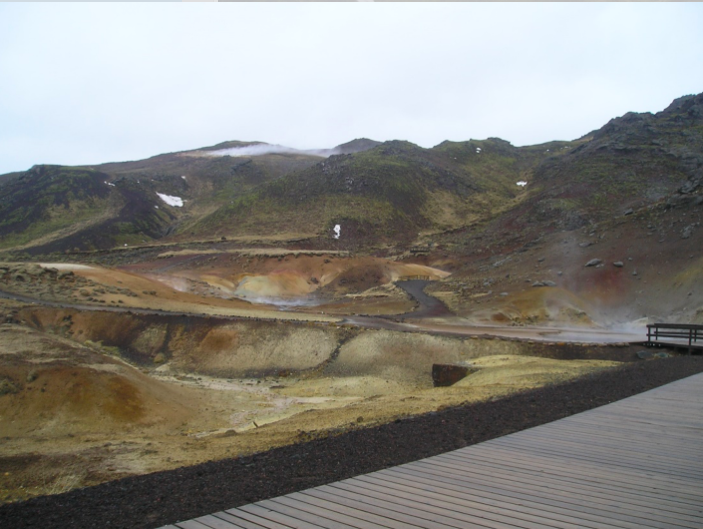 Image sources: Europlanet 2024 RI, Matis
Полевые объекты Исландии
Могут использоваться как аналог вулканических районов Марса, таких как гора Олимп.
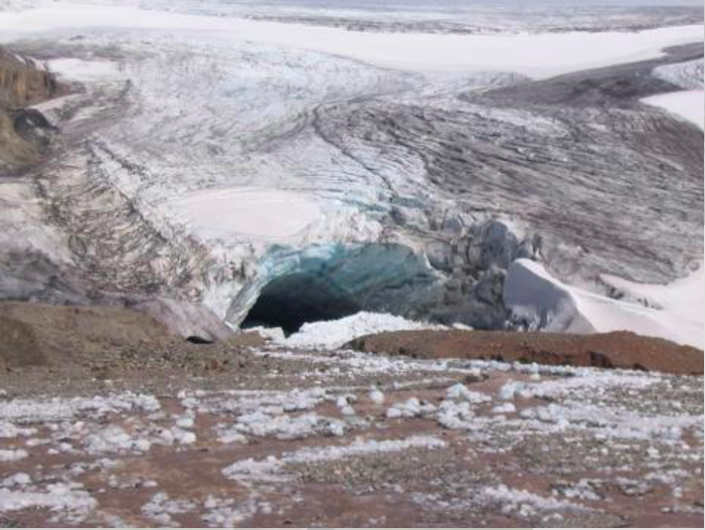 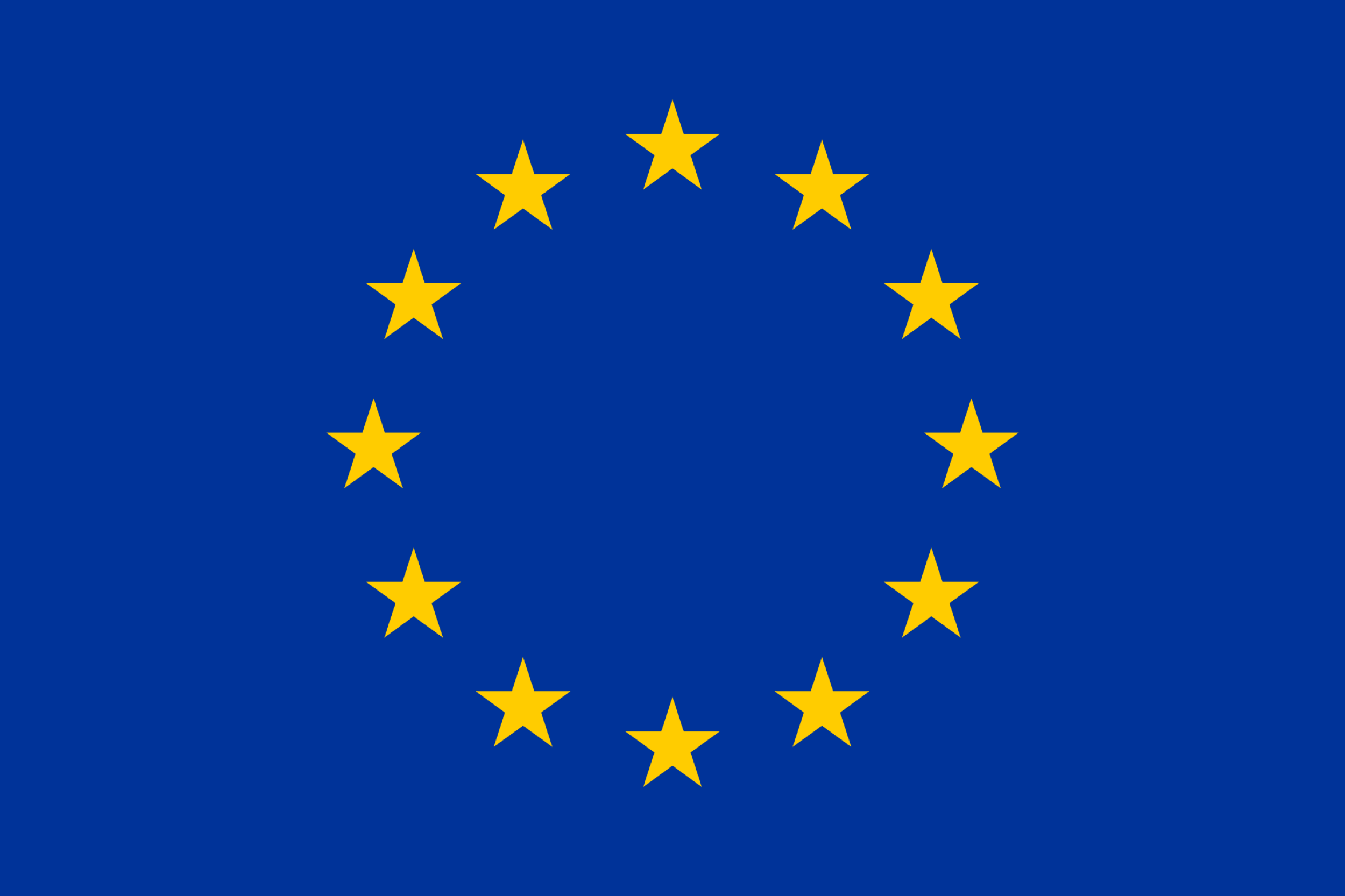 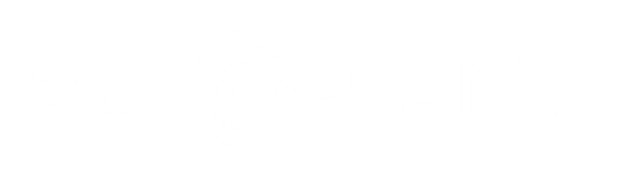 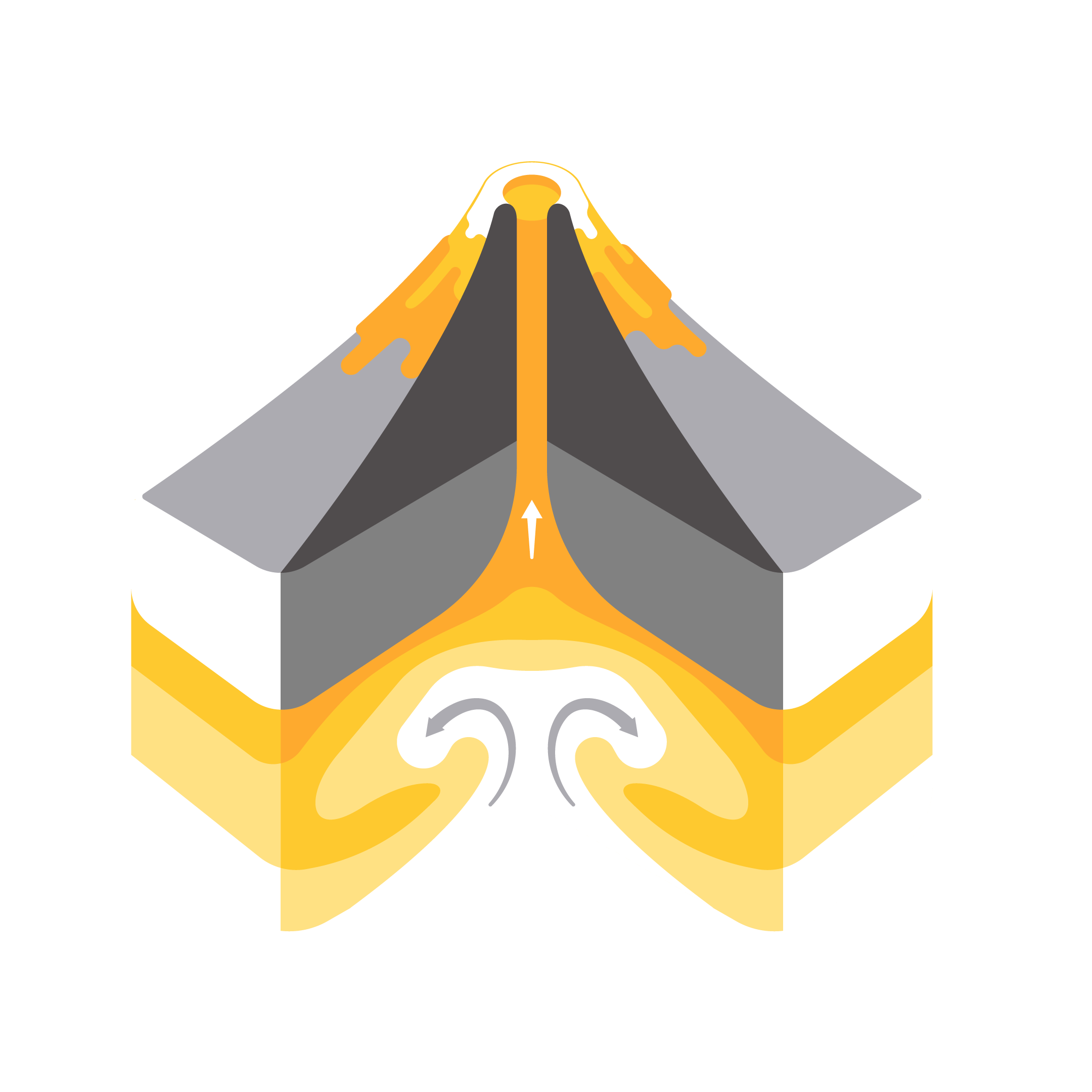 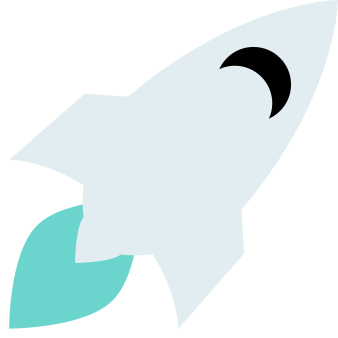 Конвекция
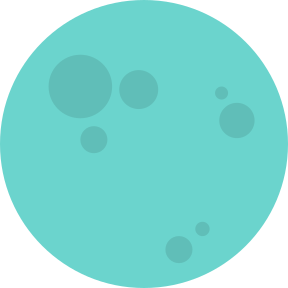 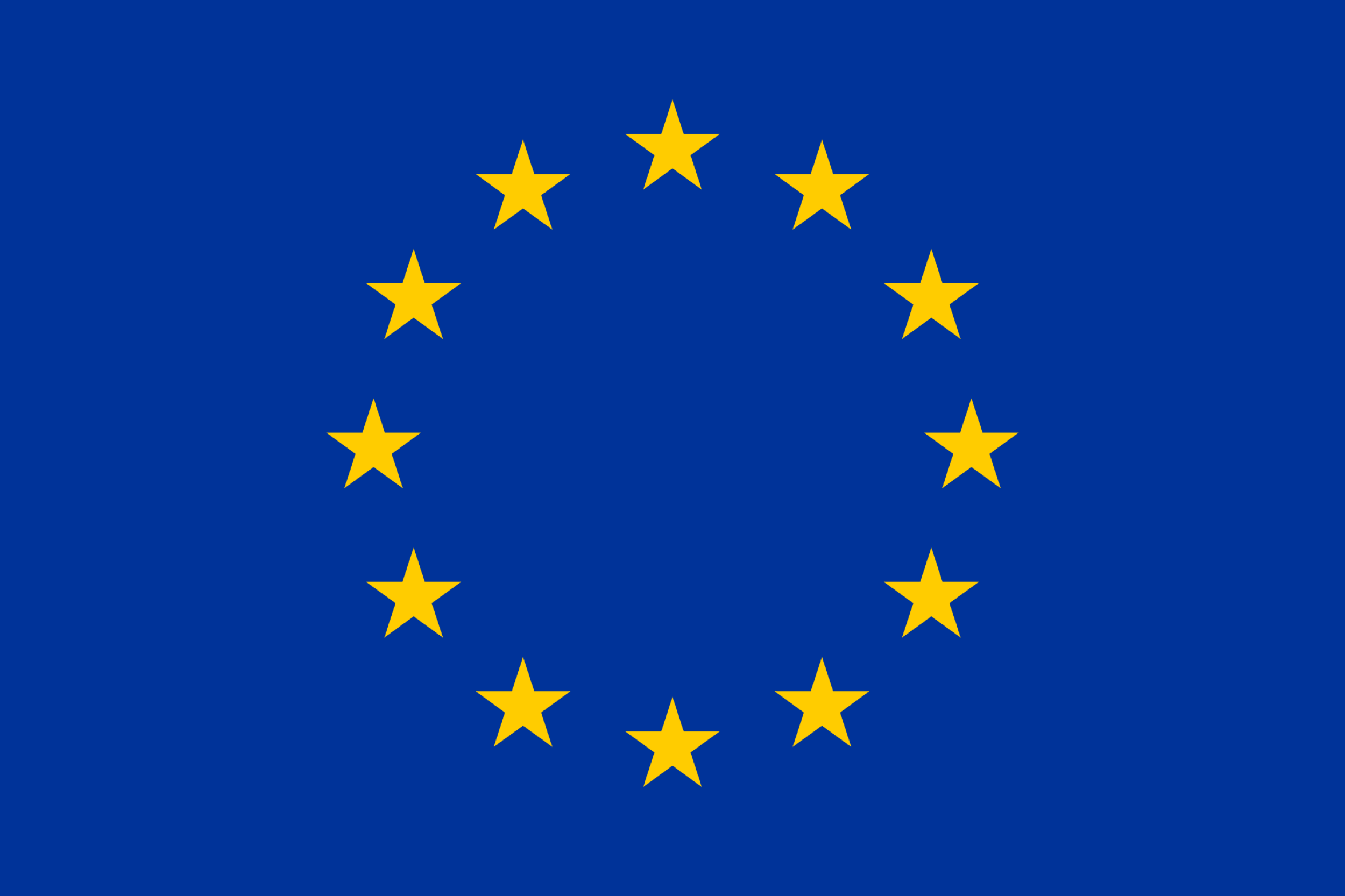 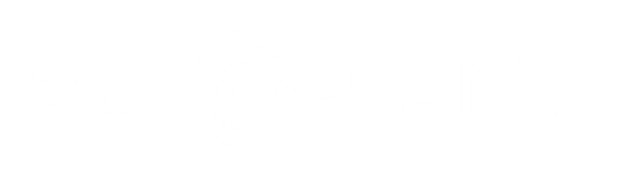 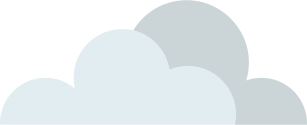 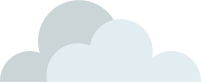 Как работает конвекция?
Нажмите для просмотра видео:
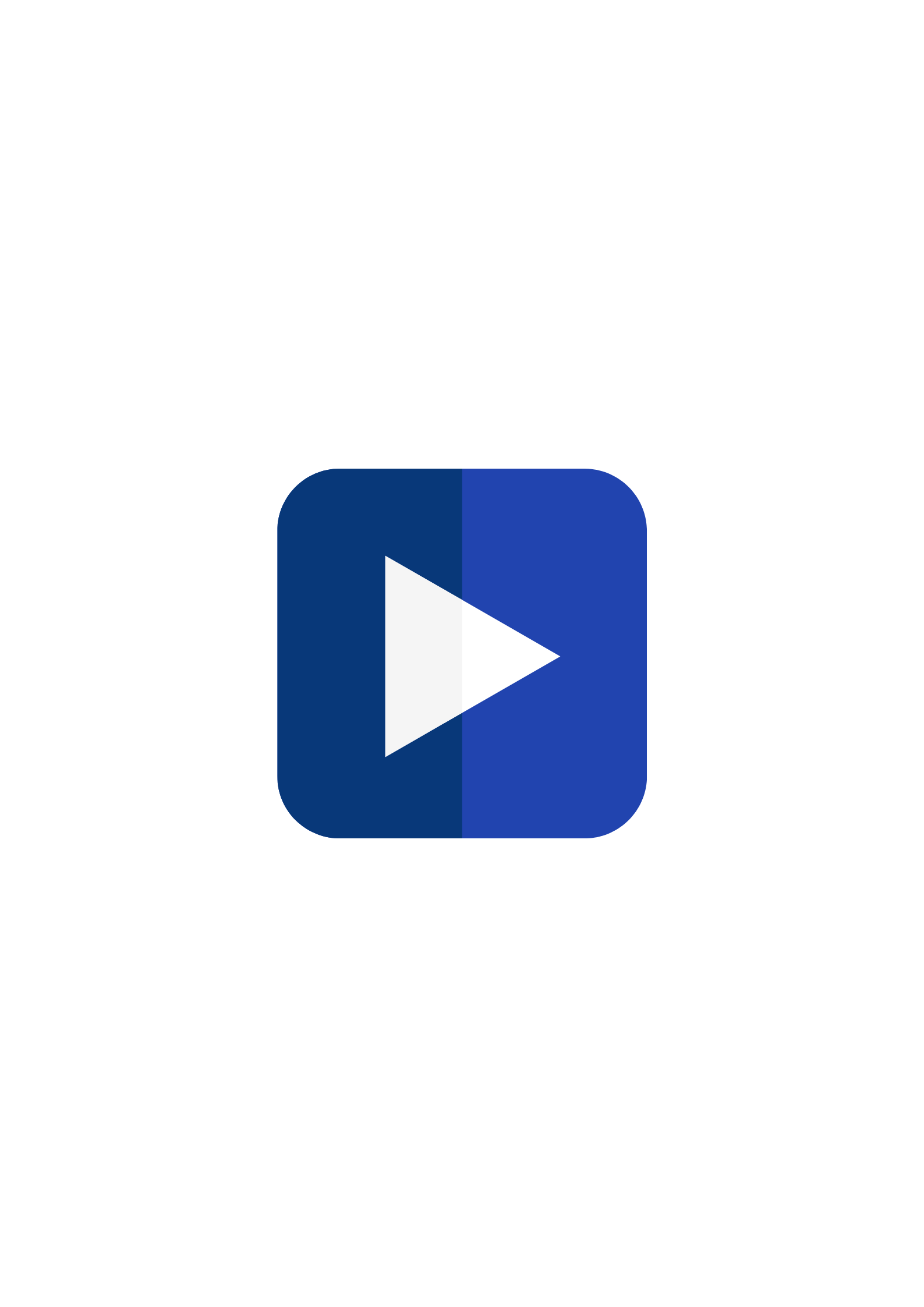 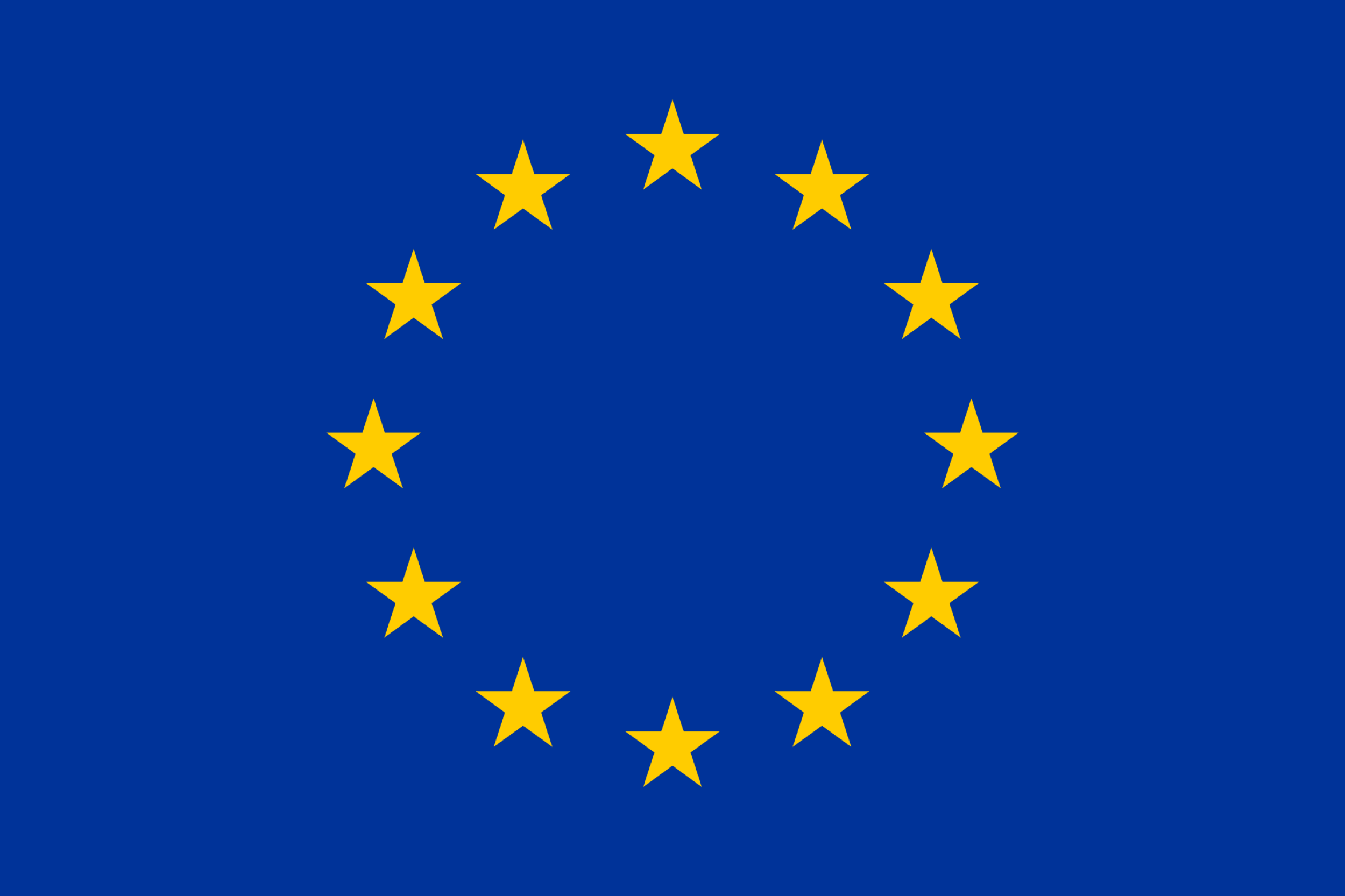 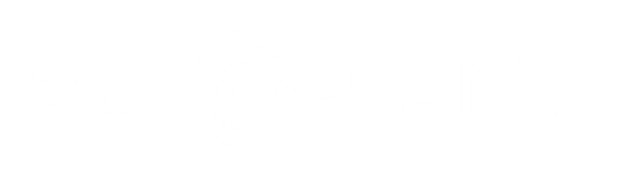 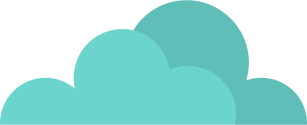 Жизнь на Марсе? Думаете, она возможна внутри вулканов?
Помните, что:
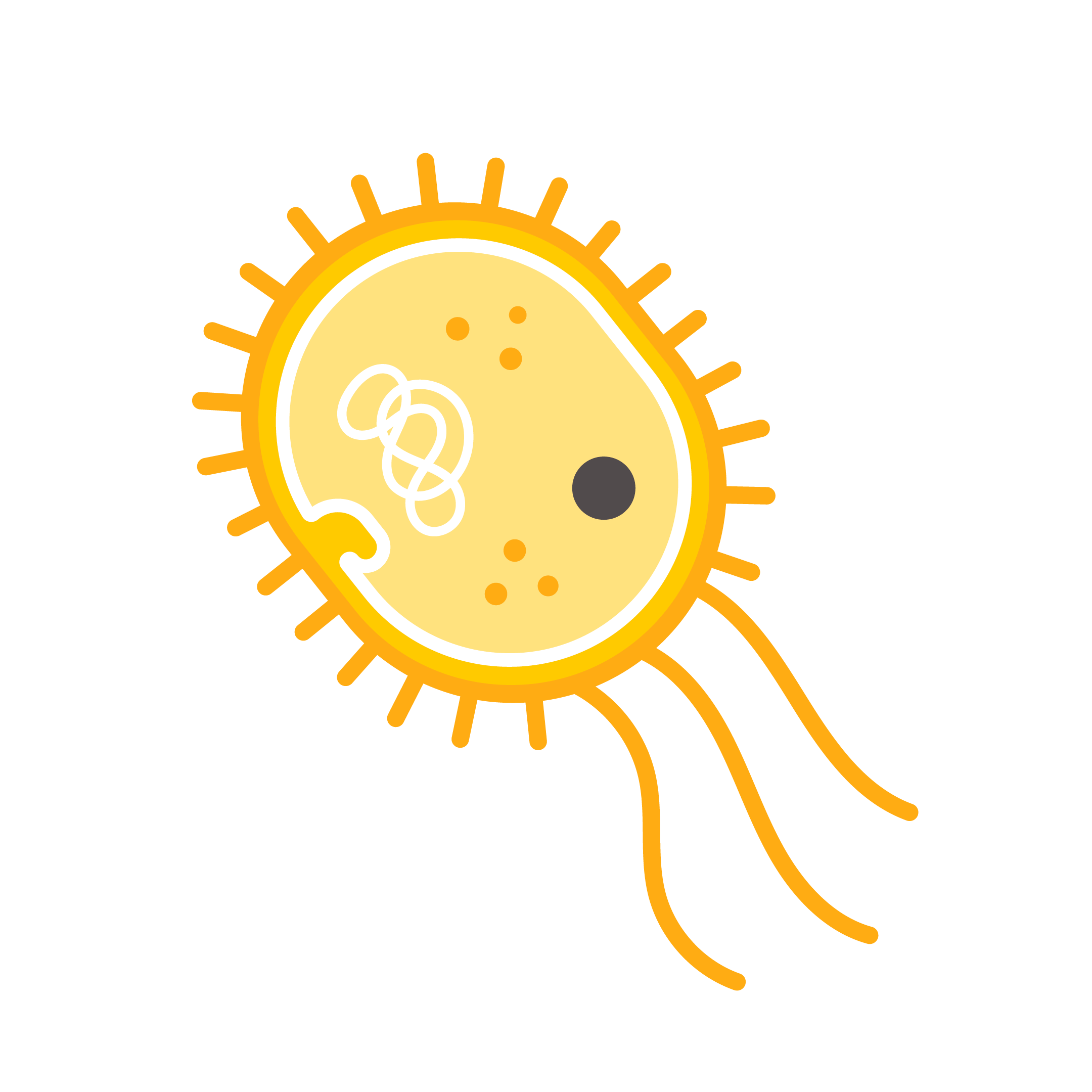 Вулканы извергают горячую, кислую лаву!
Внутренняя часть вулкана находится под сильным давлением!
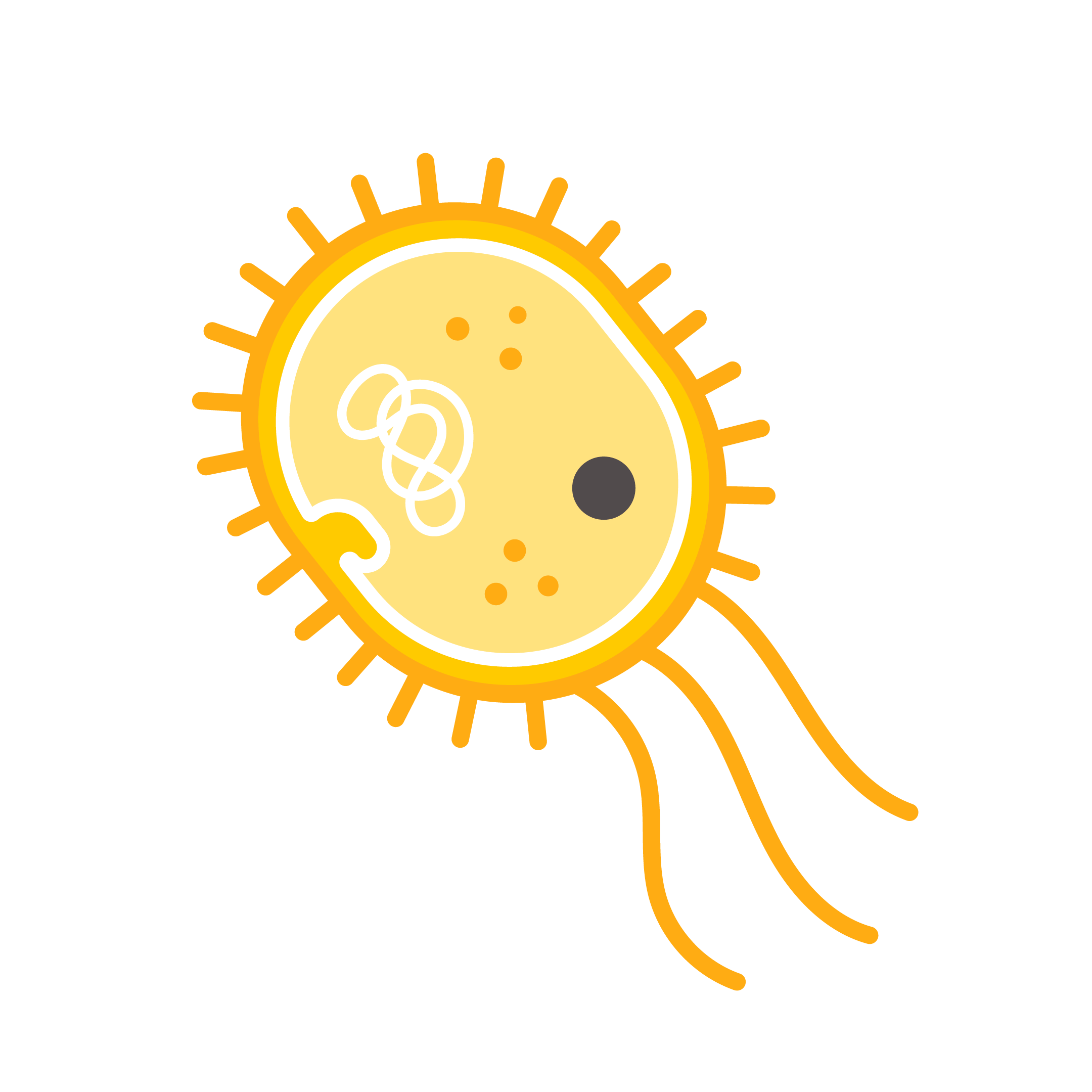 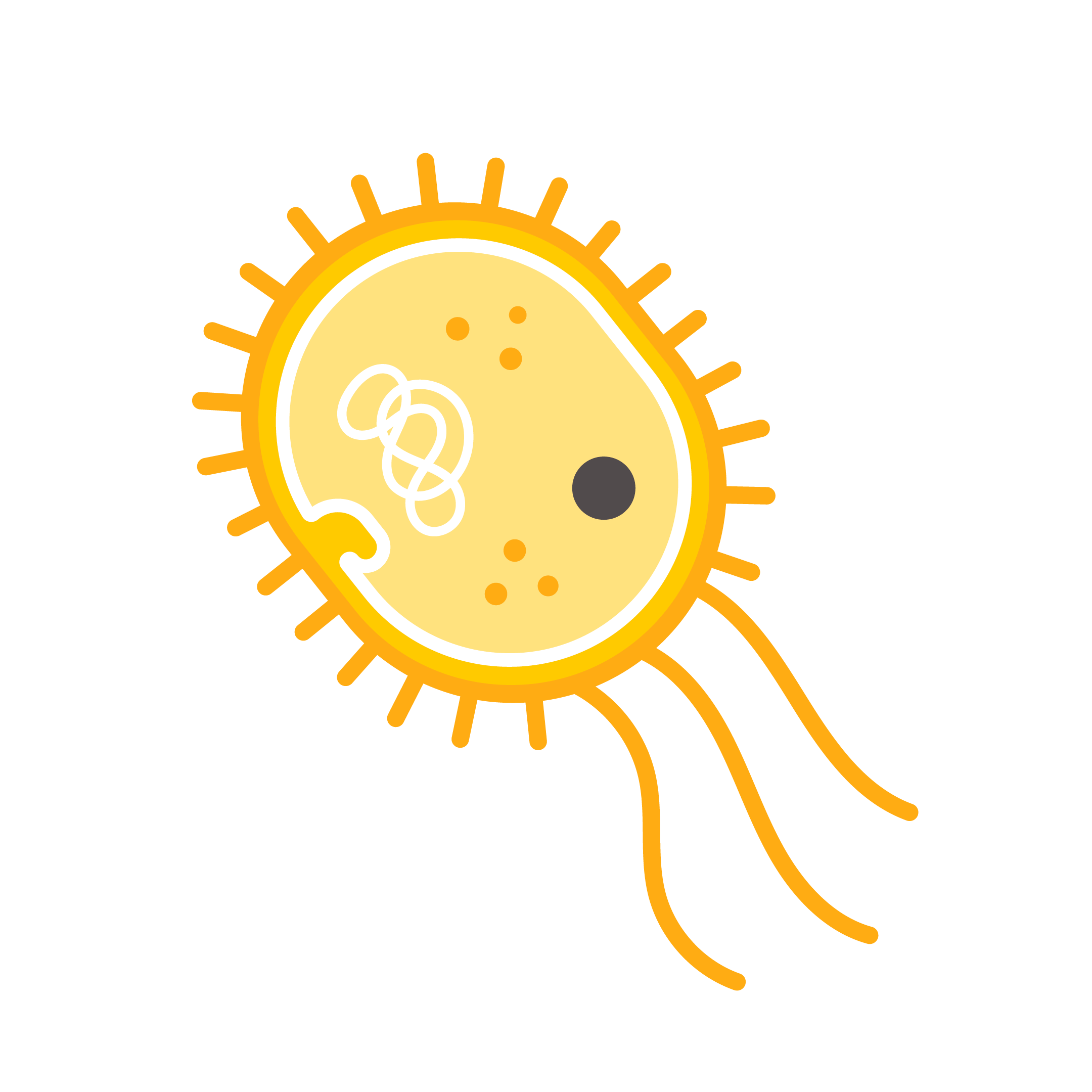 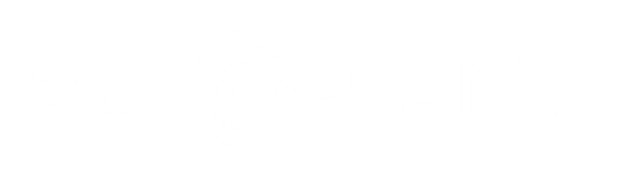 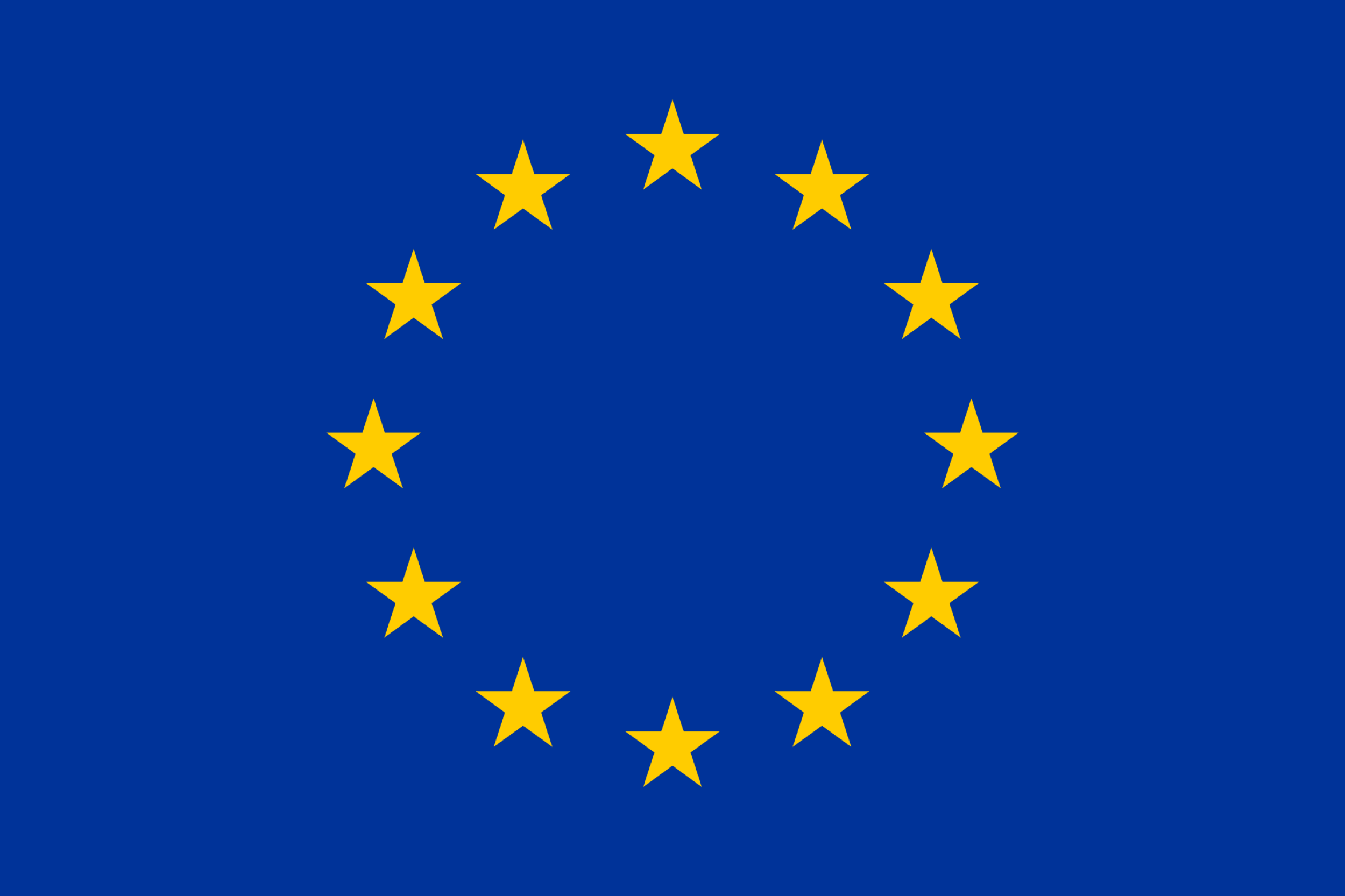 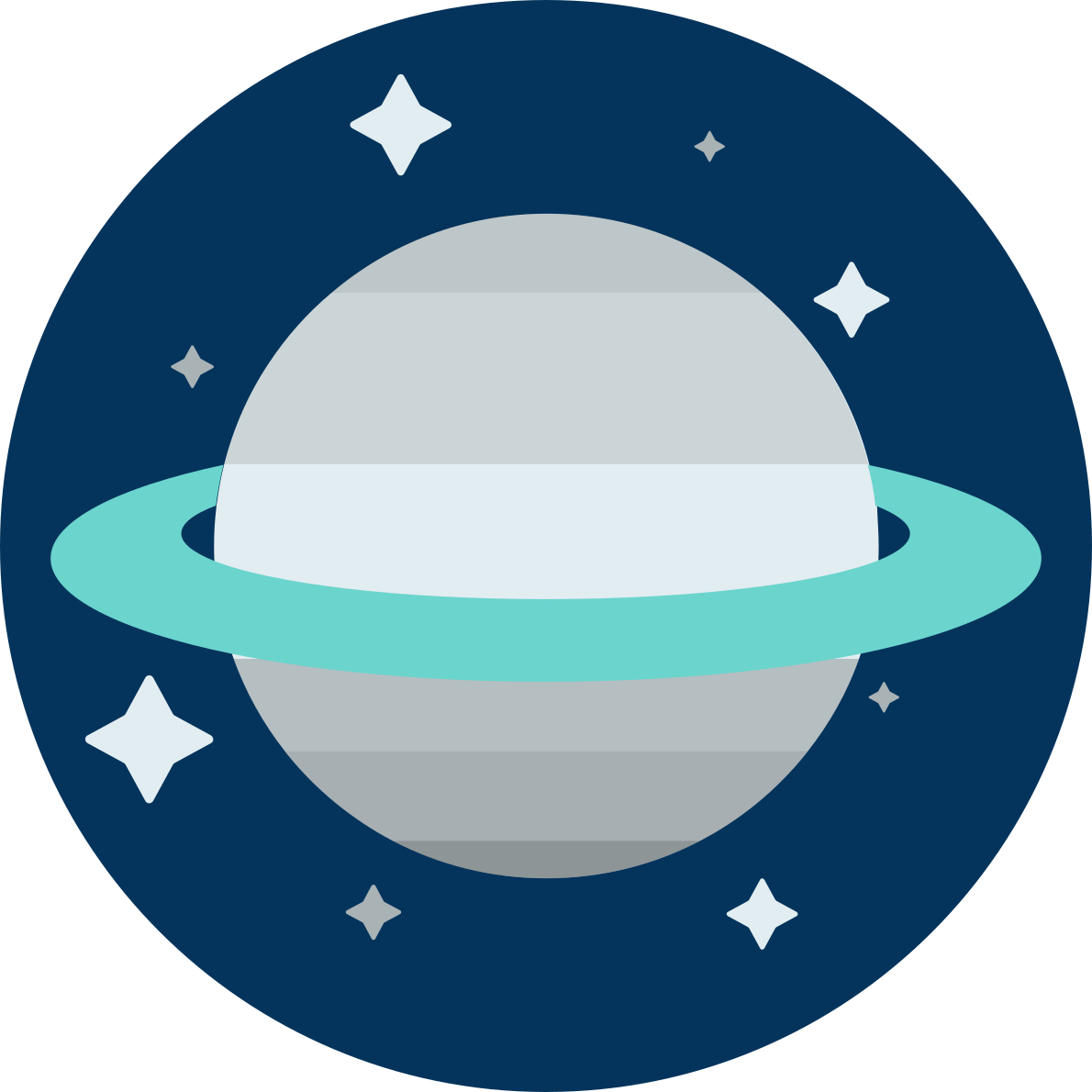 КАК НАСЧЕТ МИКРООРГАНИЗМОВ?
Экстремофилы
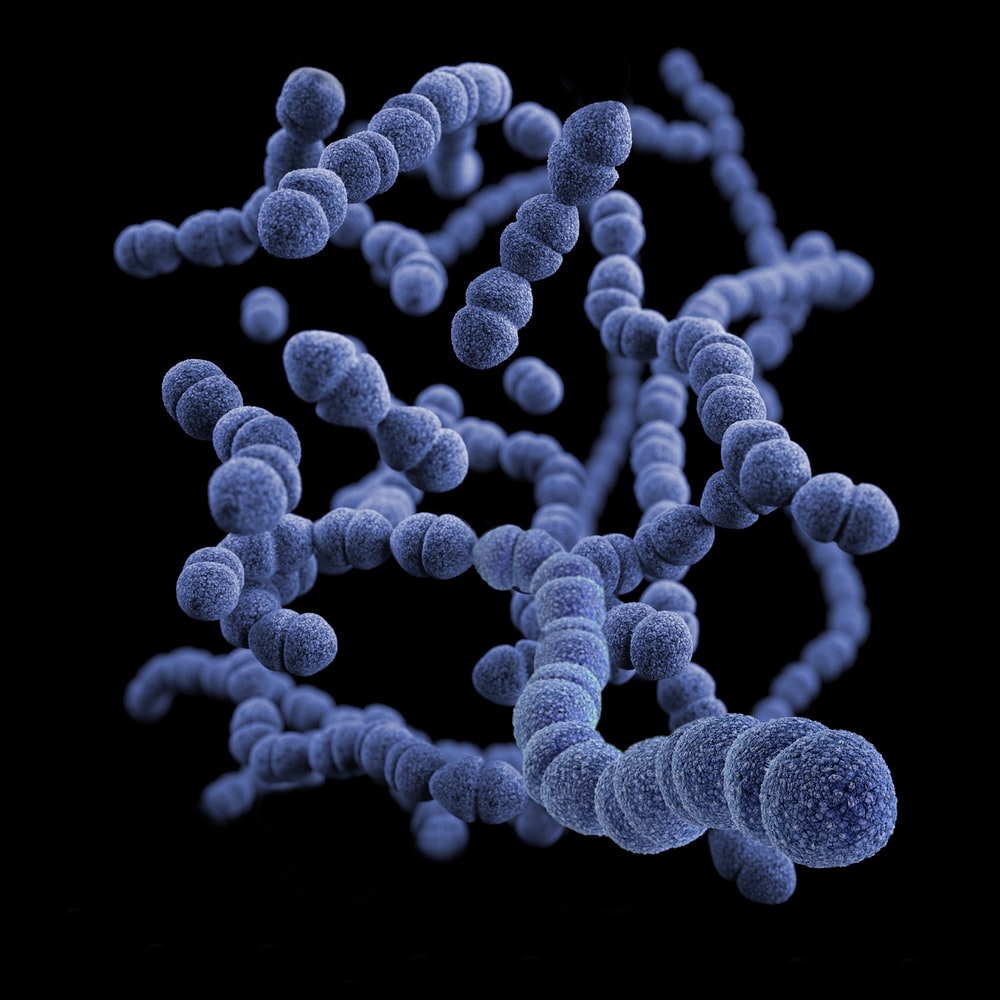 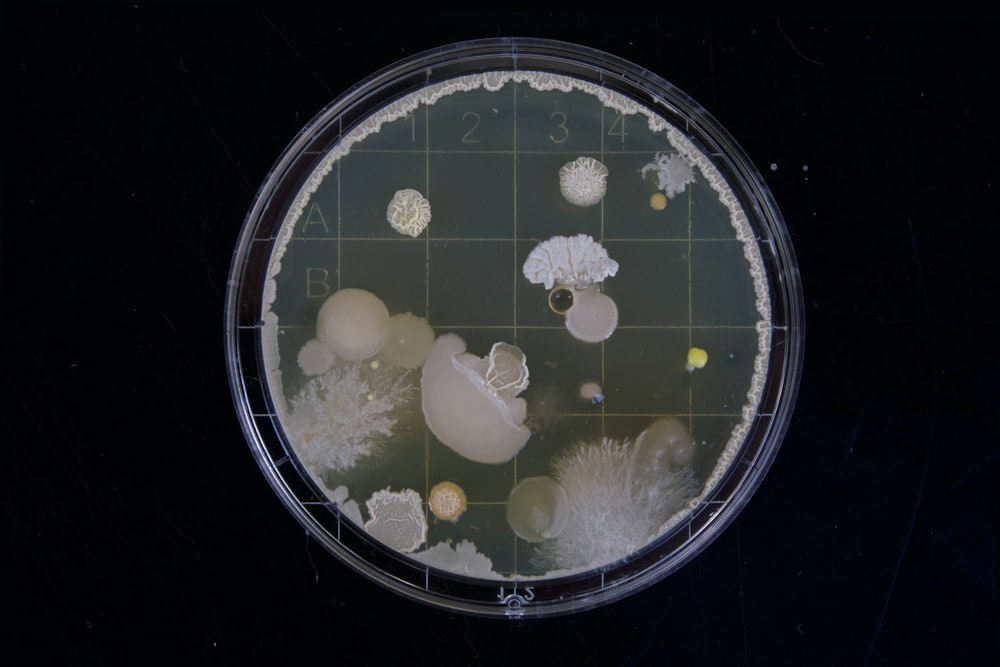 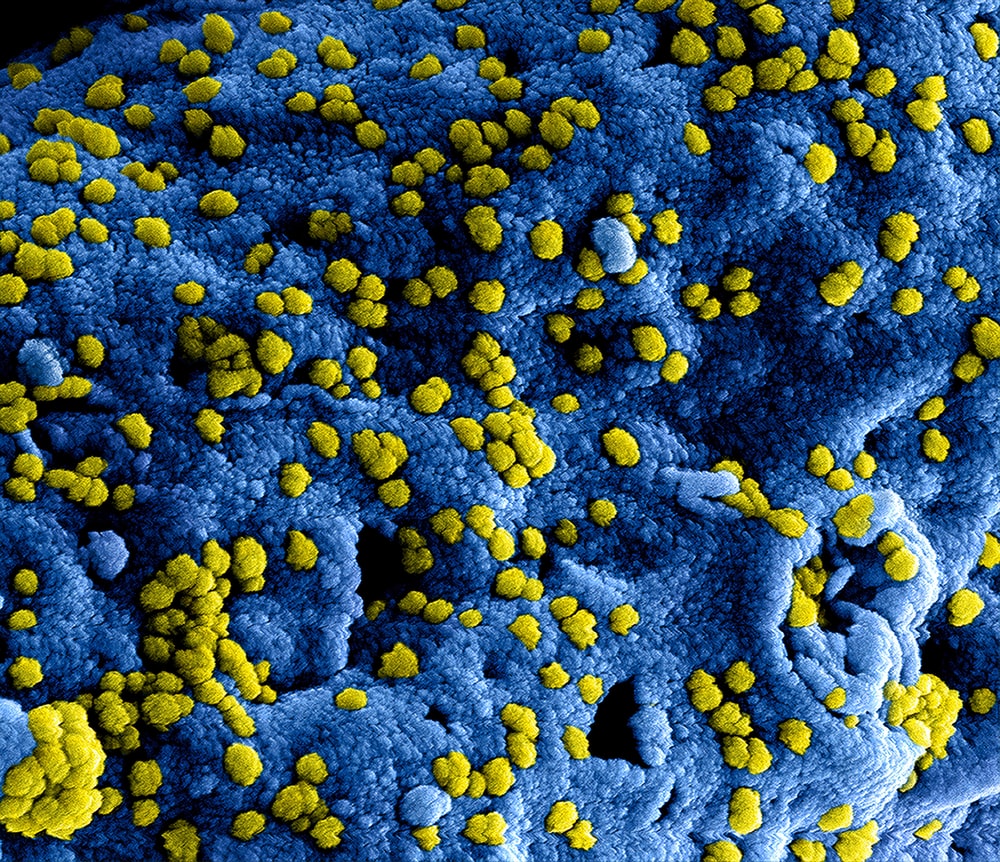 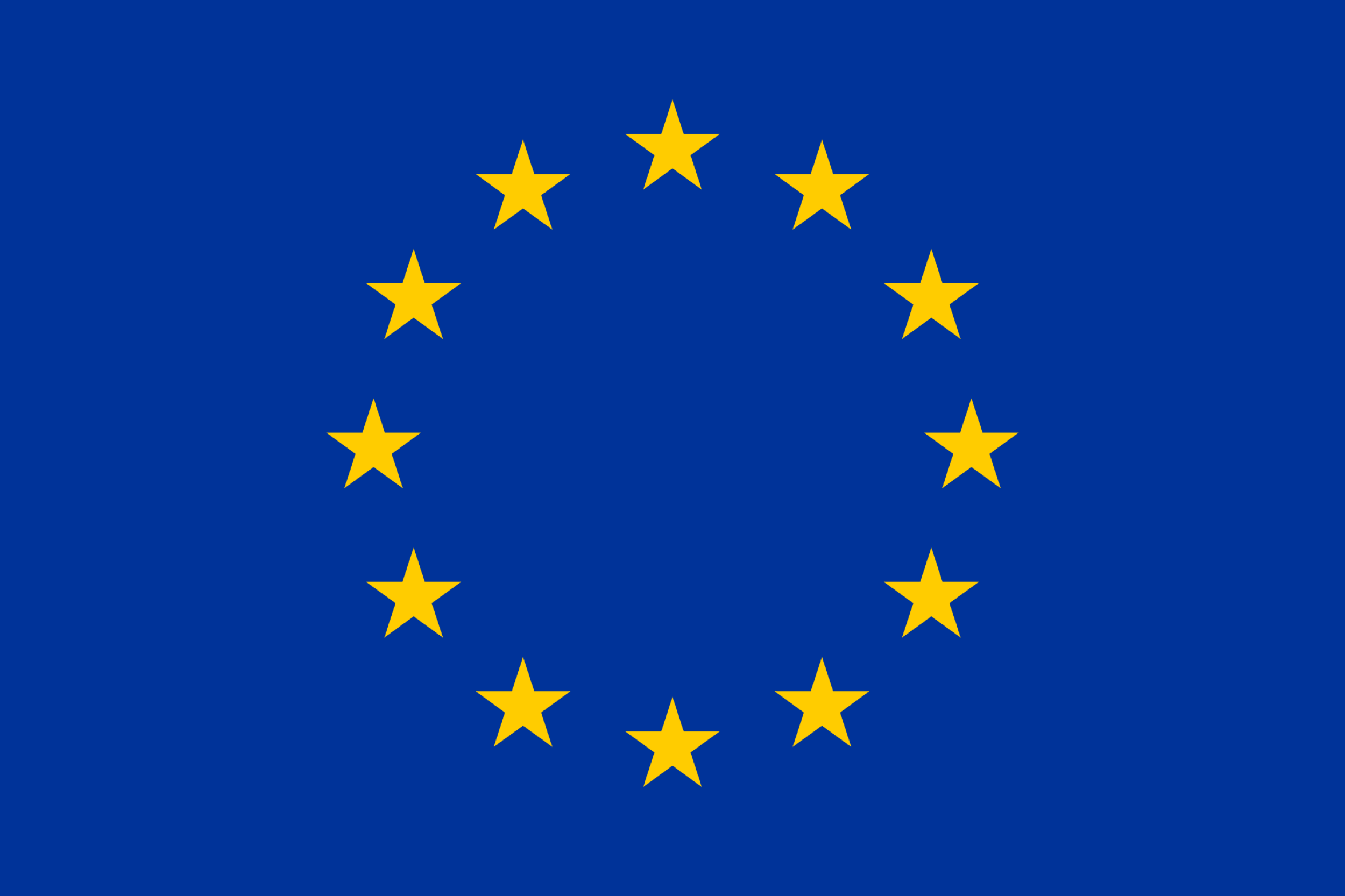 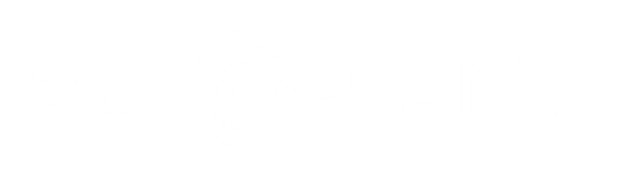 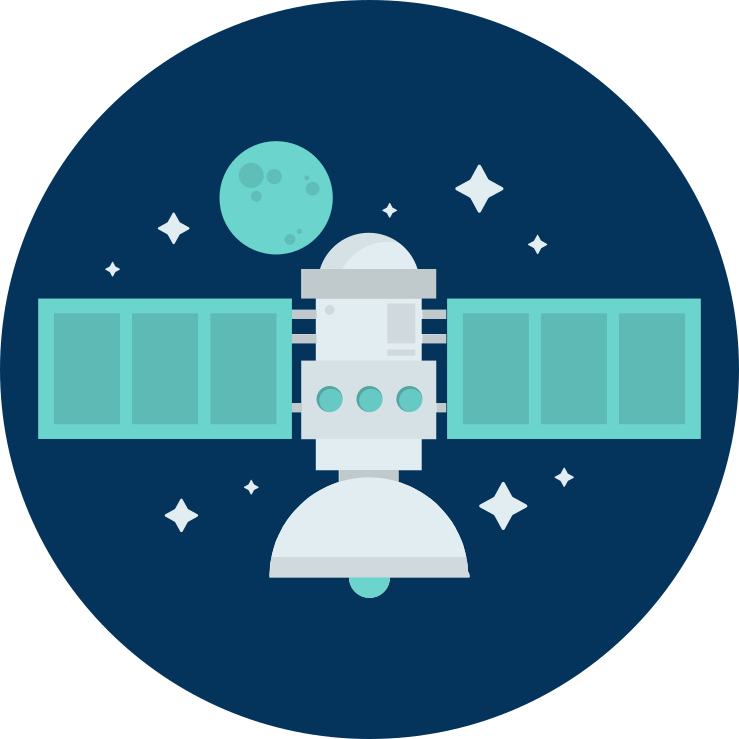 1
2
3
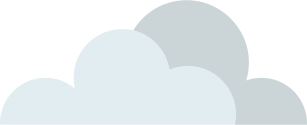 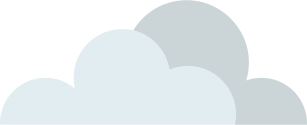 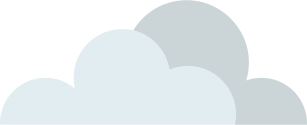 Понимать типы вулканов Марса и как они формировались
Объяснять, что такое конвекция и почему она происходит
Объяснять обитаемость вулканов Земли и Марса
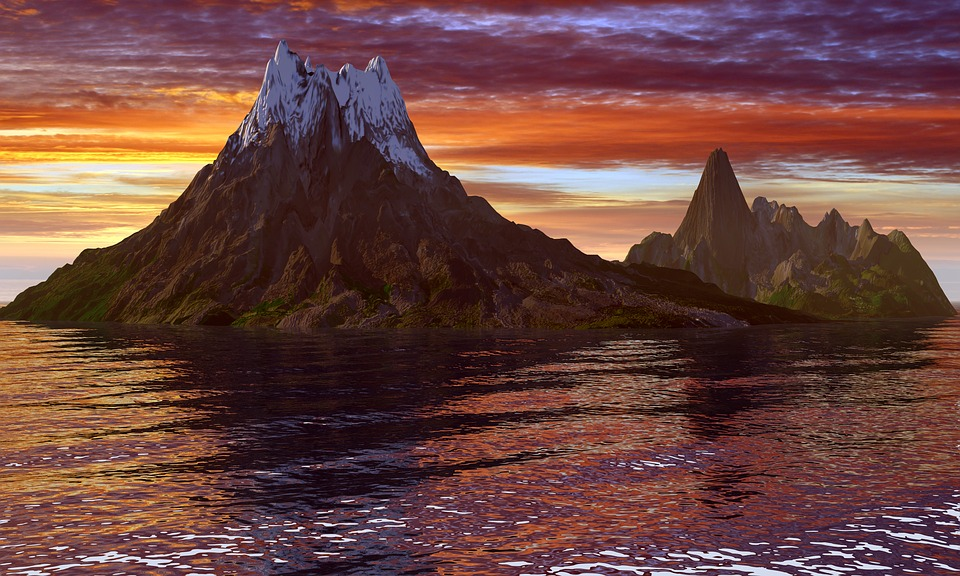 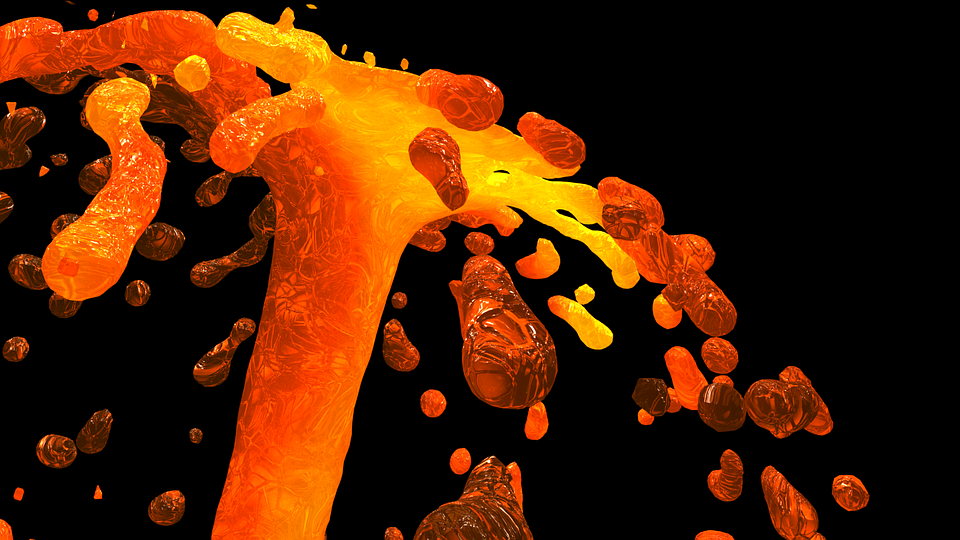 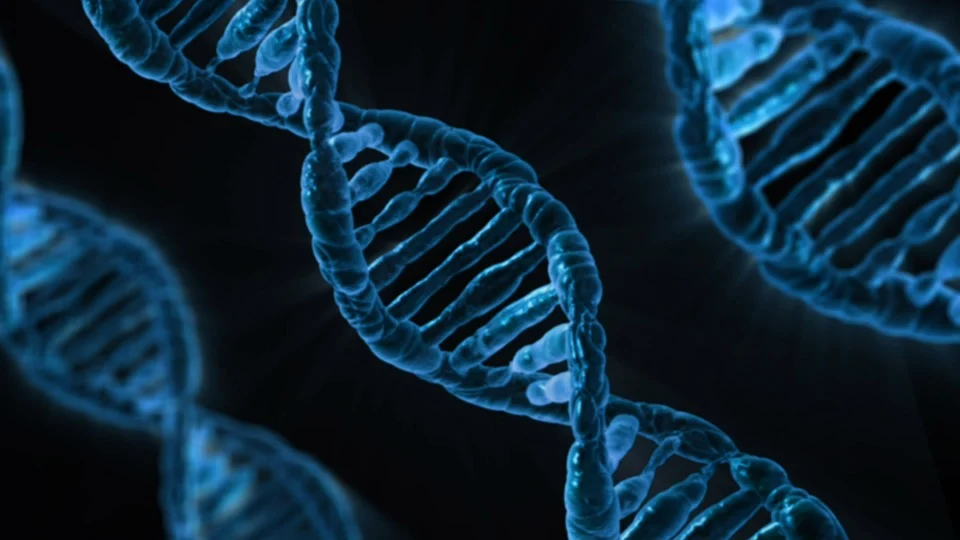 Теперь мы можем...
Повторение
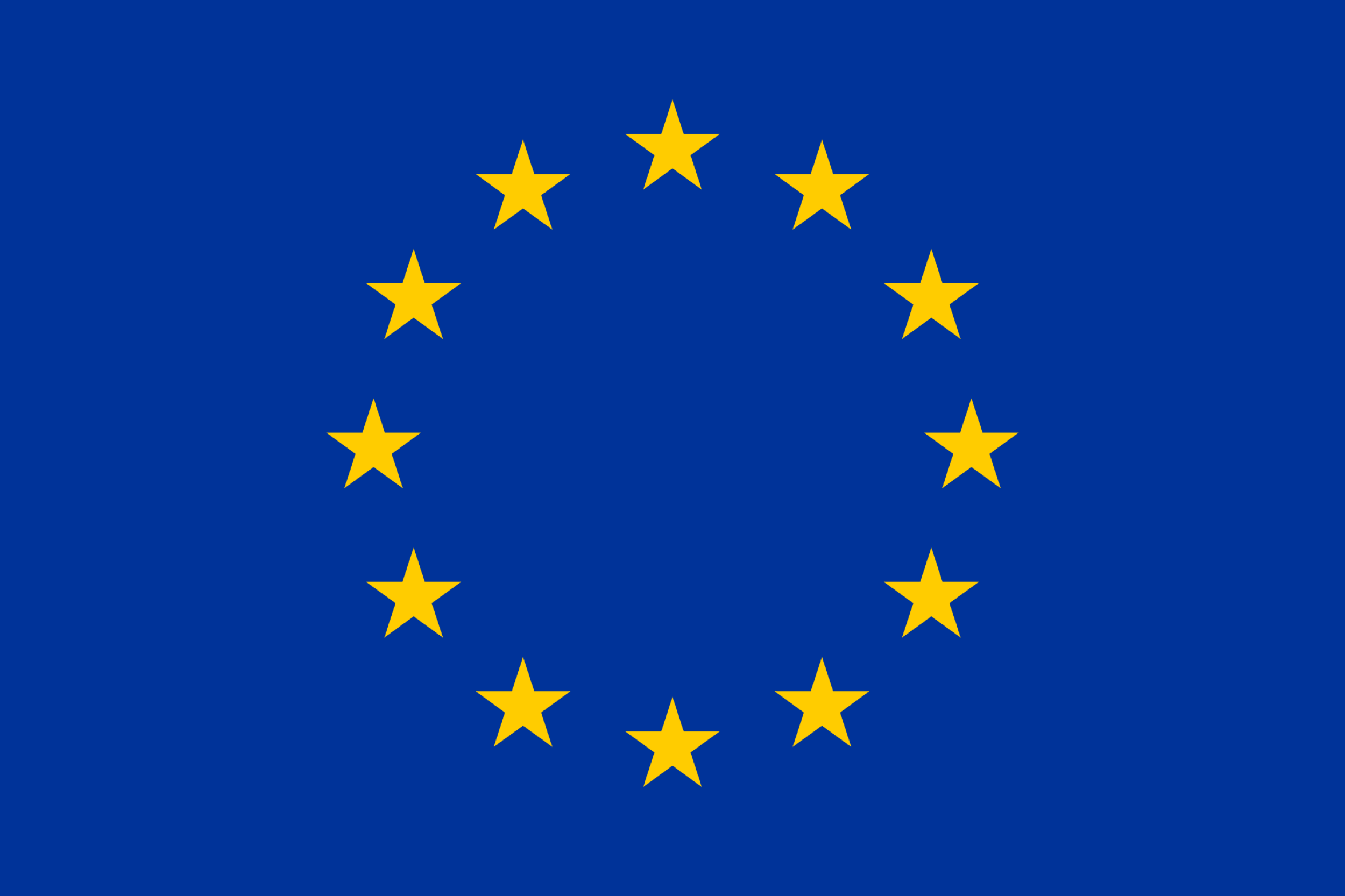 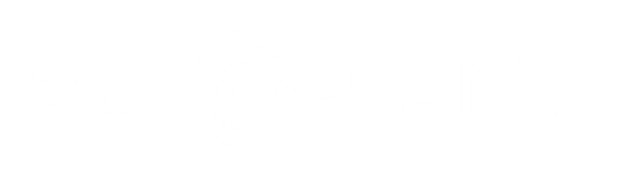